Delete, Retrieve, Generate:A  Simple Approach toSentiment and Style Transfer
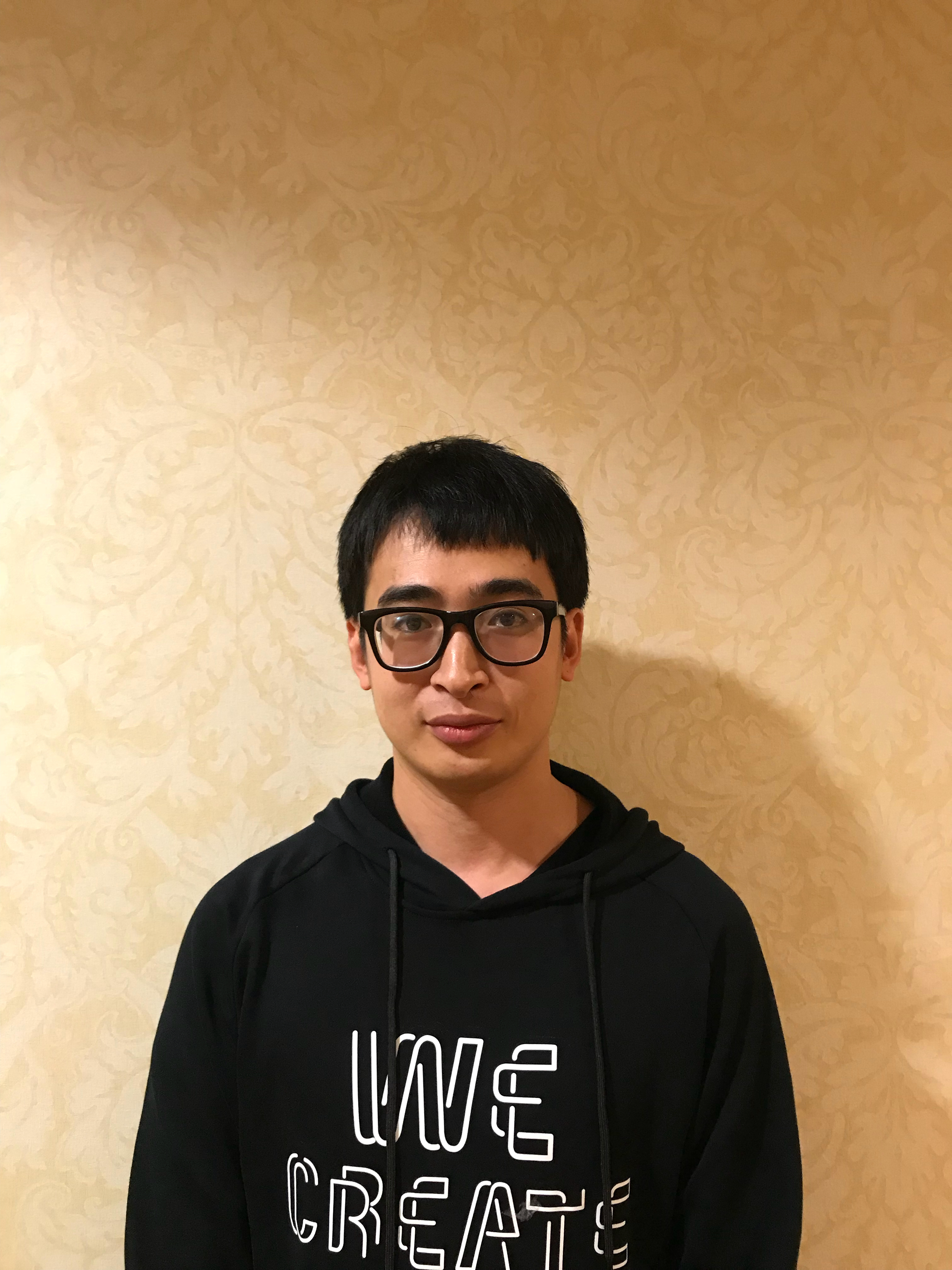 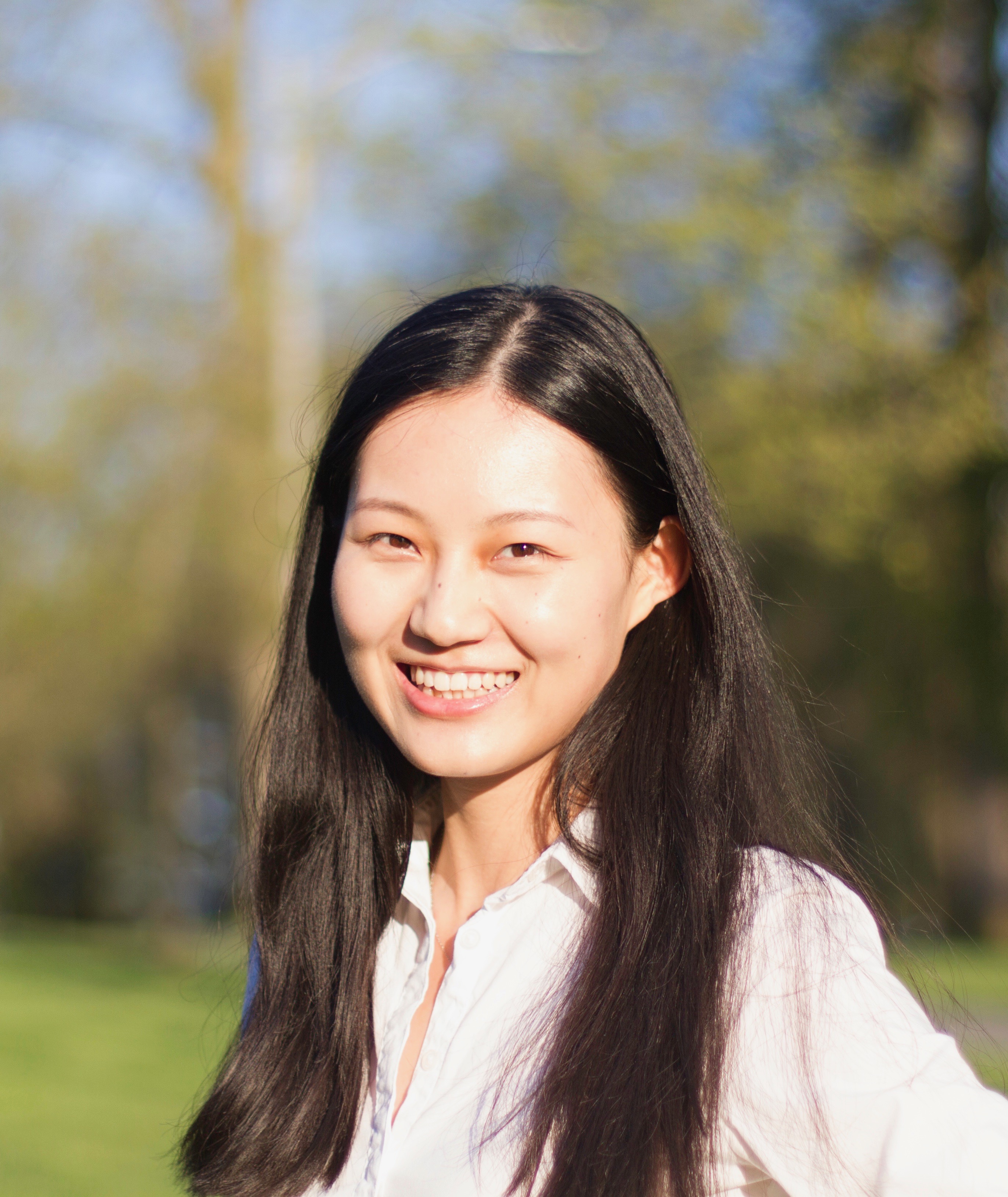 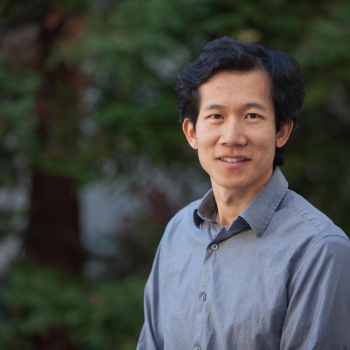 (Me)
Juncen Li1, Robin Jia2, He He2, and Percy Liang2
1Tencent     2Stanford University
Text Attribute Transfer
Original Sentence: “The gumbo was bland.”
Original Attribute: negative sentiment
Target Attribute: positive sentiment
New Sentence: “The gumbo was tasty.”
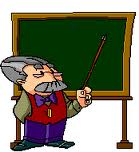 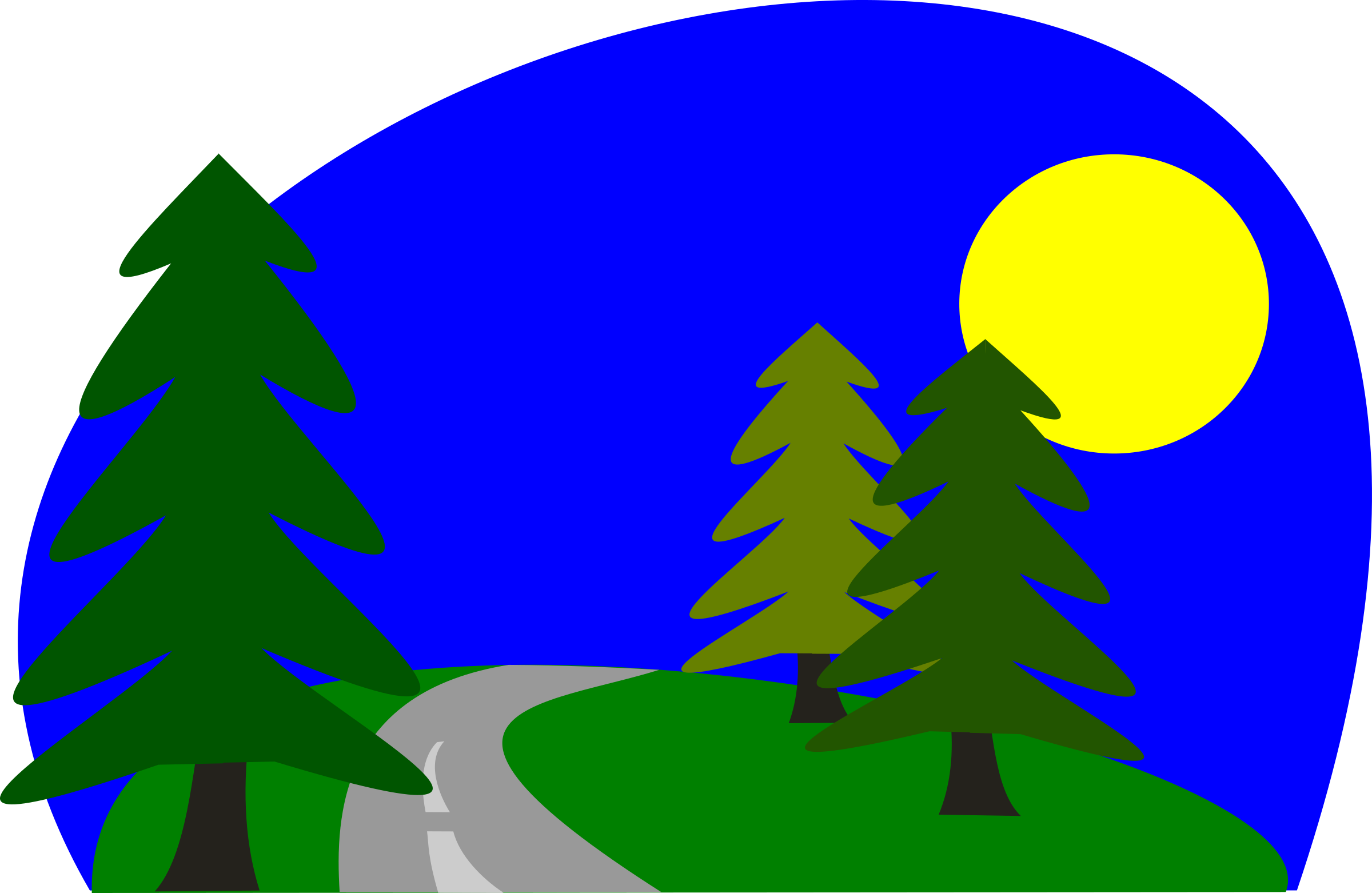 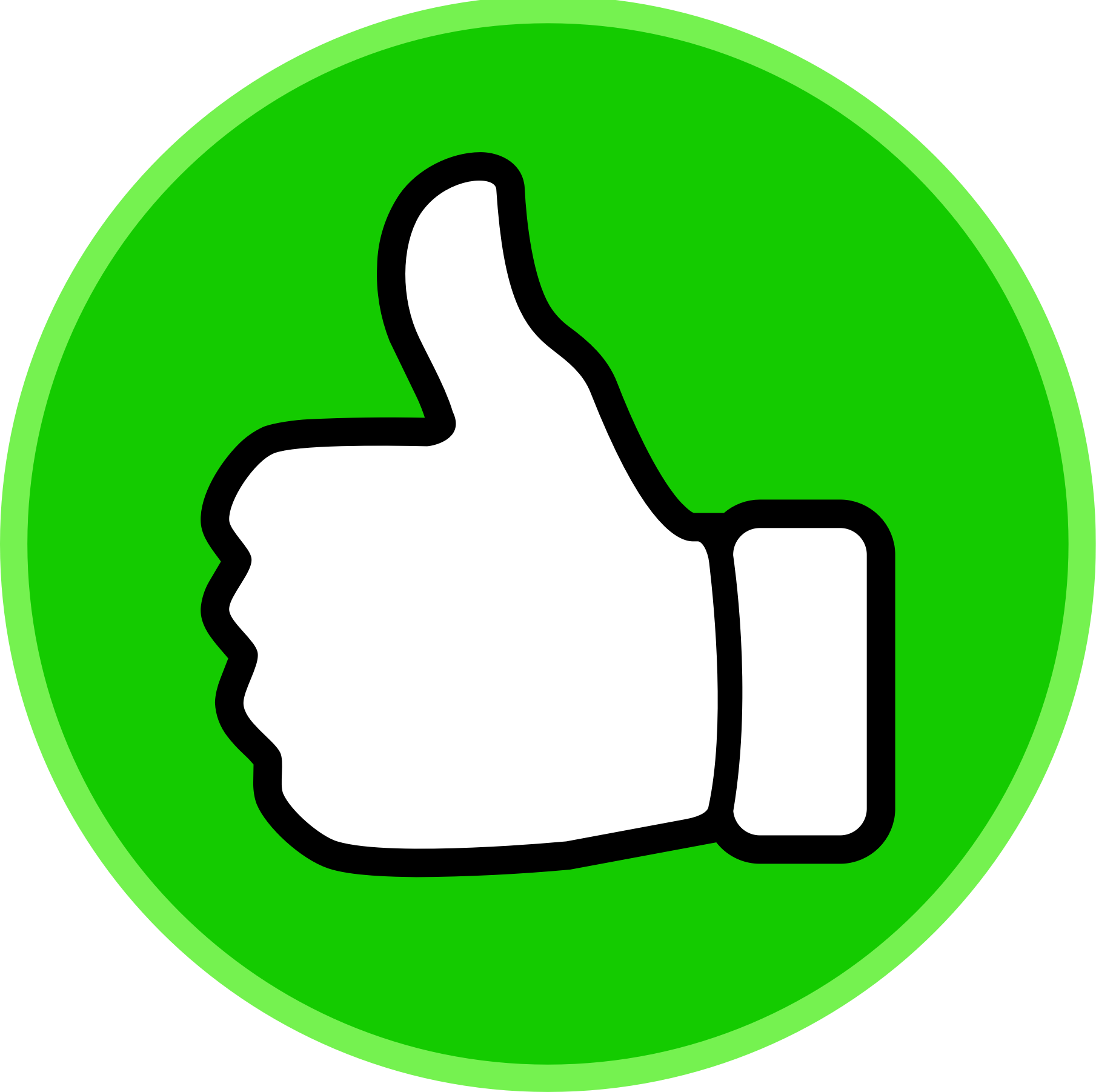 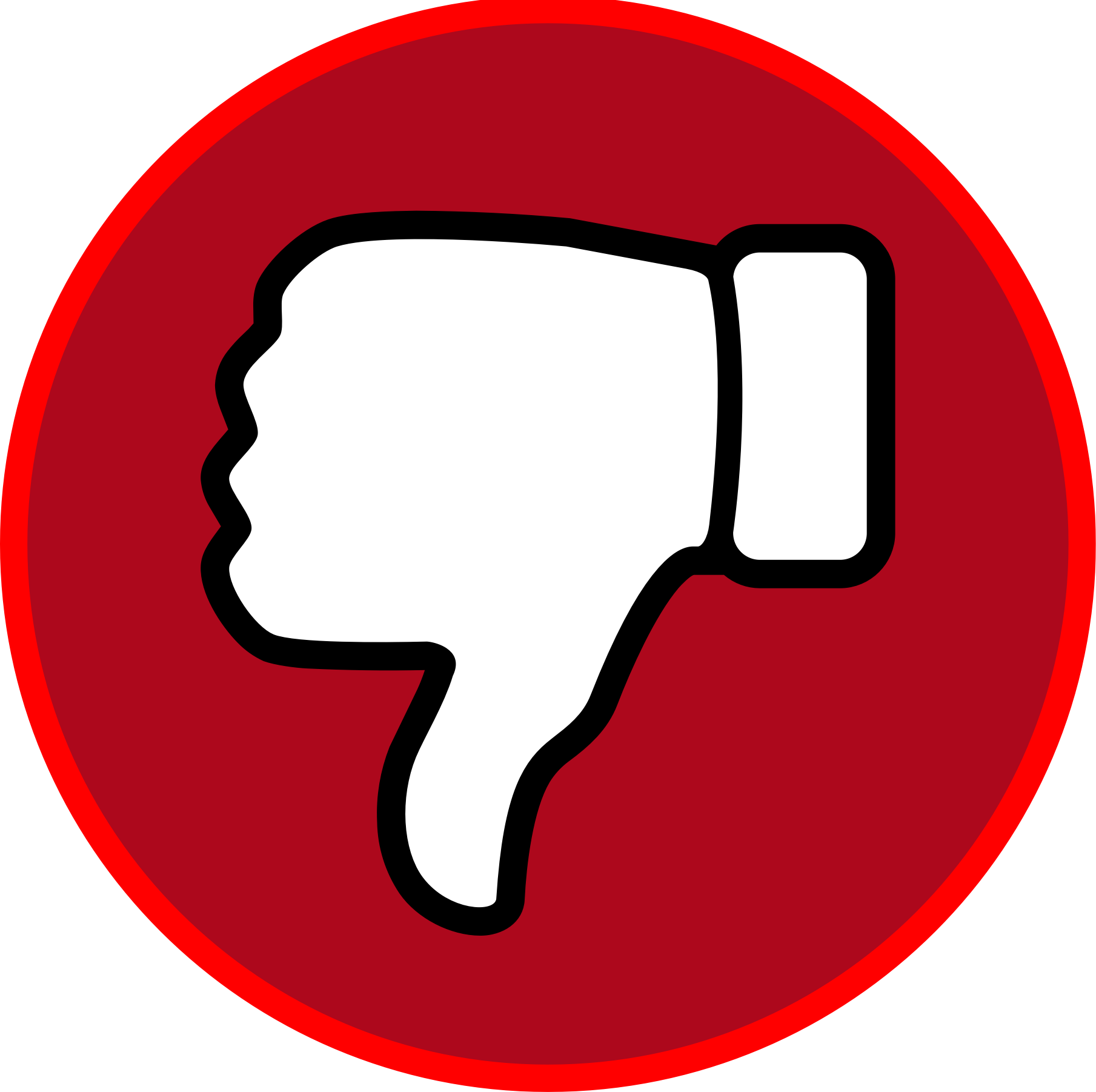 Attribute
Transfer
Content
Preservation
Grammaticality
2
No parallel data
3
French
English
The blue house is old.
The music was loud.
The boat left.
…
La maison bleue est vieille.
La musique était forte
Le bateau est parti
…
4
Positive
Negative
The beignets were tasty
The gumbo was bad
I like their jambalaya
Very rude staff
Very affordable
Poorly lit
…
…
5
Delete, Retrieve, Generate
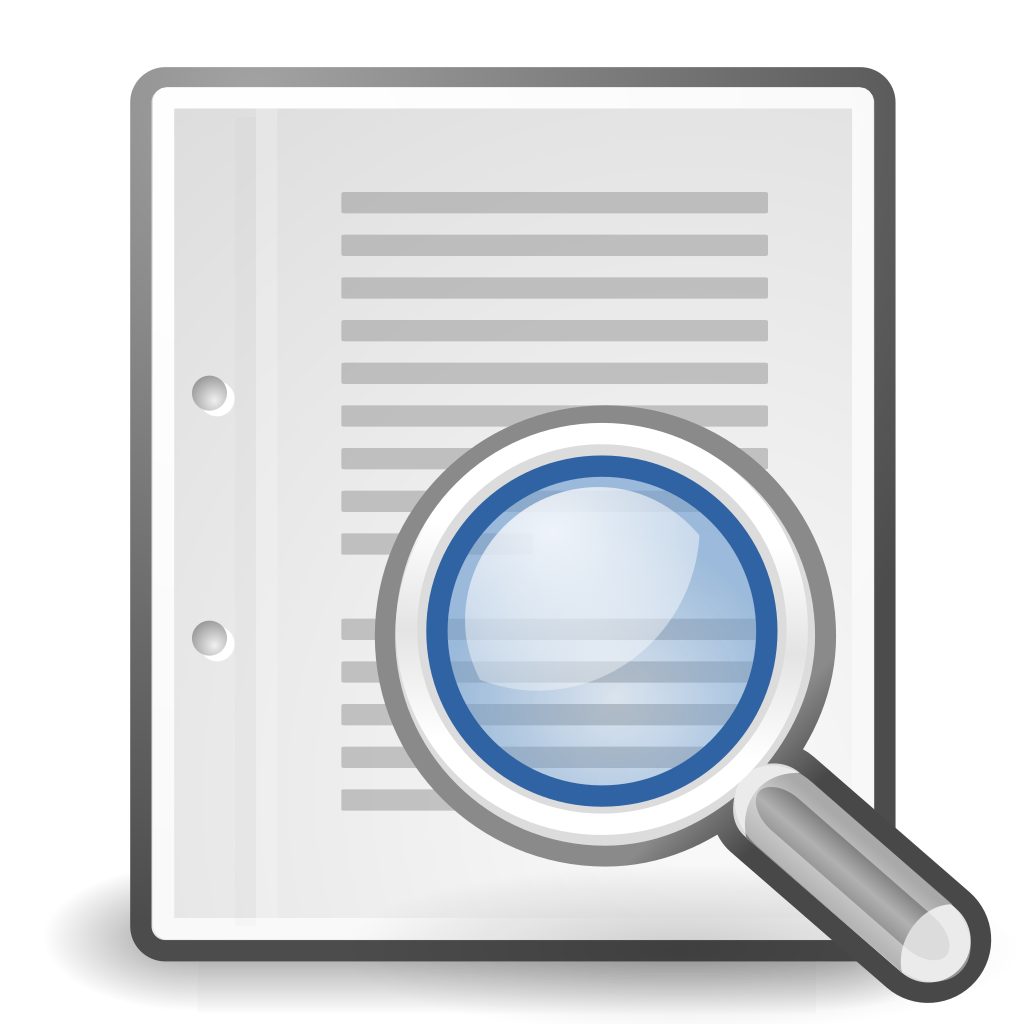 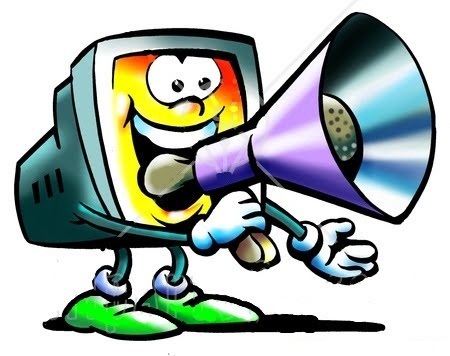 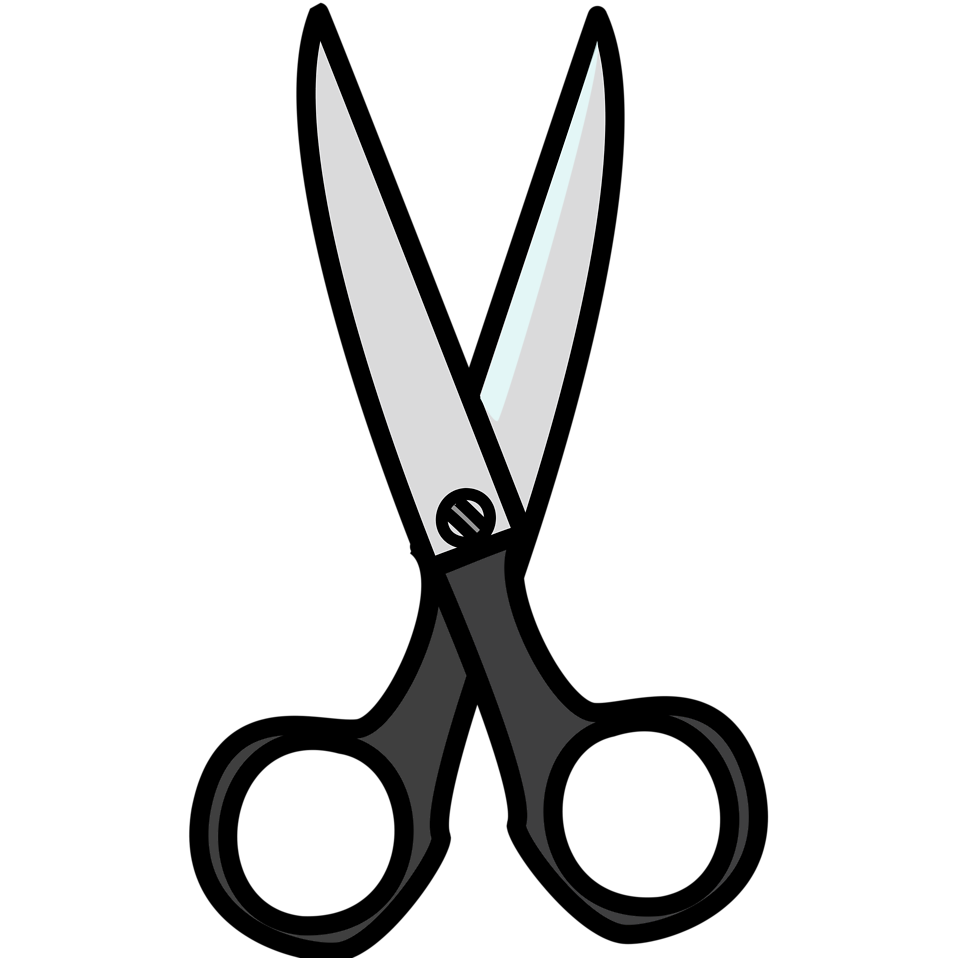 love it
I love the gumbo
I hated the gumbo
Delete
Retrieve
Generate
6
Outline
Prior work with adversarial methods
Simple baselines
Simple neural methods
7
Outline
Prior work with adversarial methods
Simple baselines
Simple neural methods
8
Basic auto-encoder
Target=negative
Encoder
Decoder
The gumbo was bland.
The gumbo was bland.
Shen et al. (2017); Fu et al. (2018)
9
Basic auto-encoder
Target=positive
Encoder
Decoder
The beignets were tasty.
The beignets were tasty.
Shen et al. (2017); Fu et al. (2018)
10
Basic auto-encoder
Target=positive
Encoder
Decoder
???
The gumbo was tasty.
The gumbo was bland.
Shen et al. (2017); Fu et al. (2018)
11
Basic auto-encoder
Target=positive
Encoder
Decoder
The gumbo was bland.
The gumbo was bland.
Can copy input and ignore target attribute
Shen et al. (2017); Fu et al. (2018)
12
Adversarial content separation
Adversarial
Discriminator
Target=positive
Encoder
Decoder
The gumbo was tasty.
The gumbo was bland.
Make discriminator unable to predict attribute
Shen et al. (2017); Fu et al. (2018)
13
Error Cases
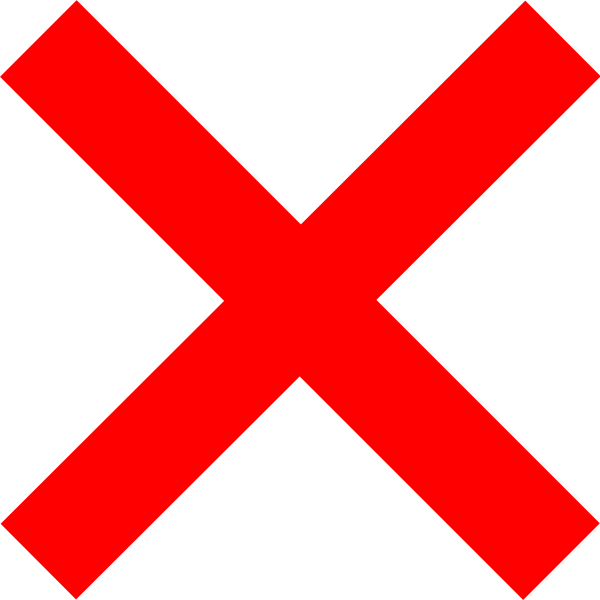 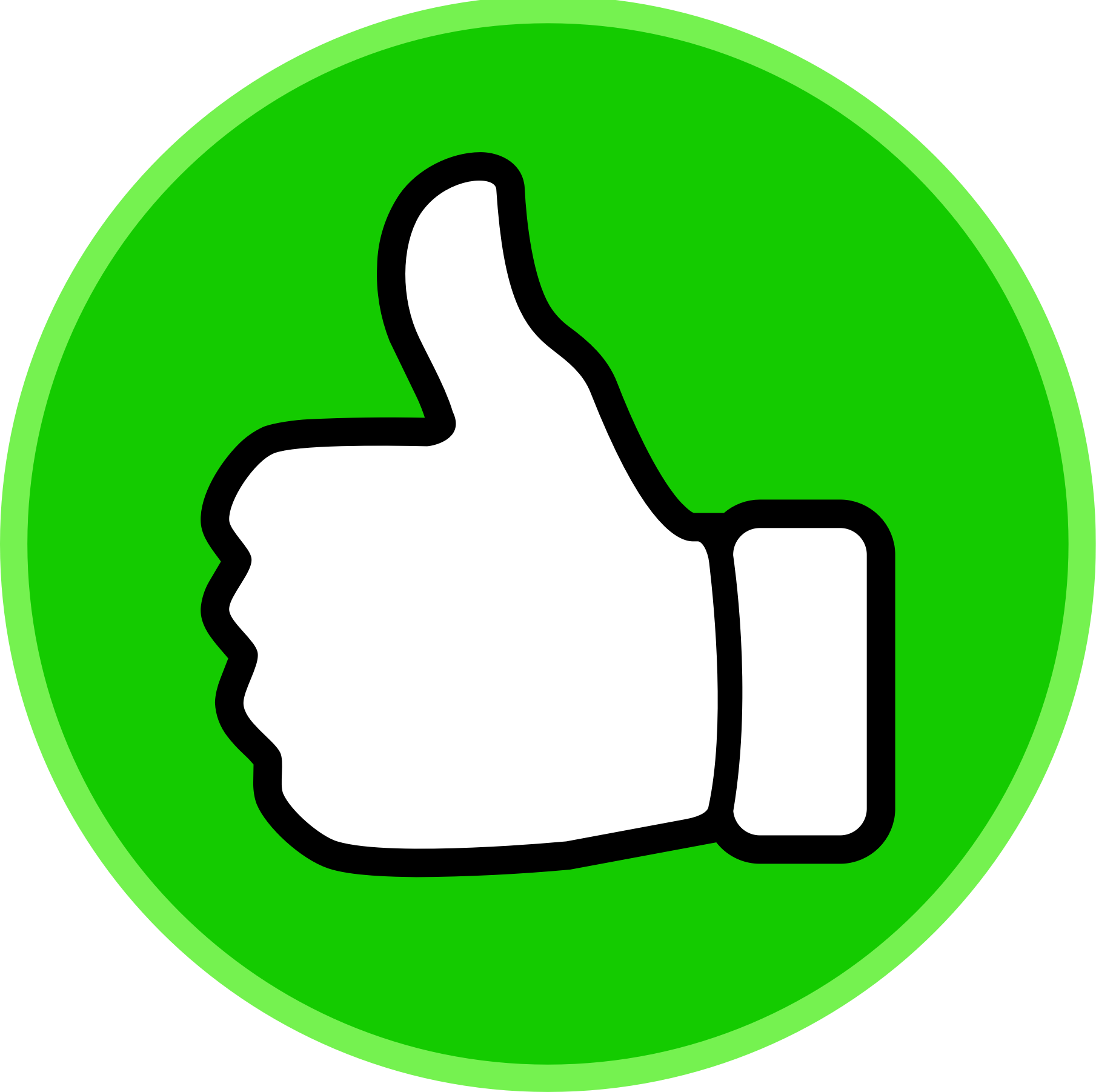 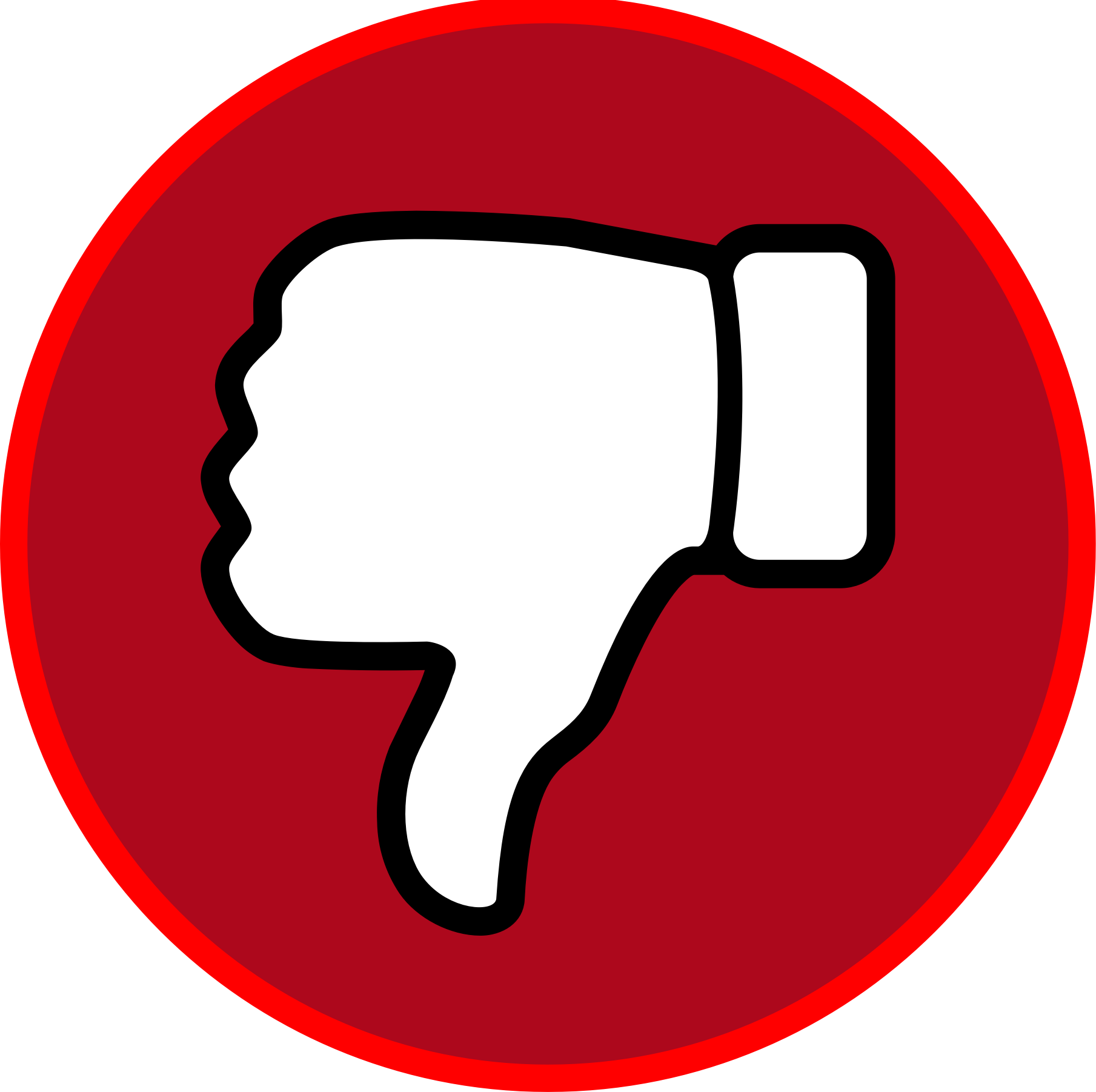 No Attribute Transfer
Input: “Think twice -- this place is a dump.”
Output: “Think twice -- this place is a dump.”
14
Error Cases
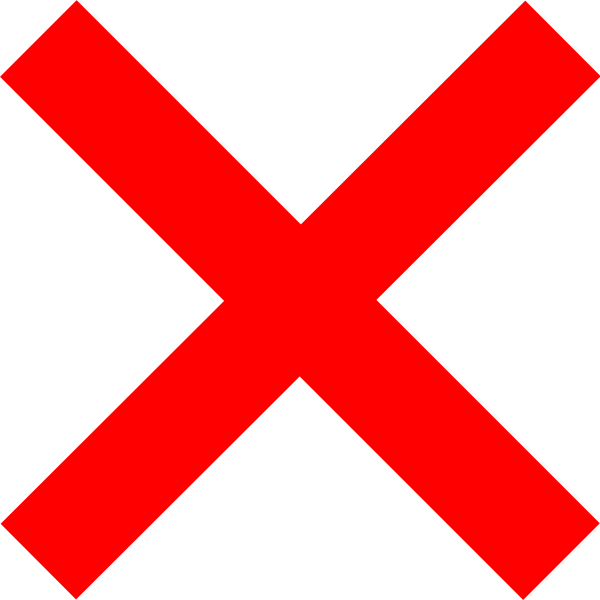 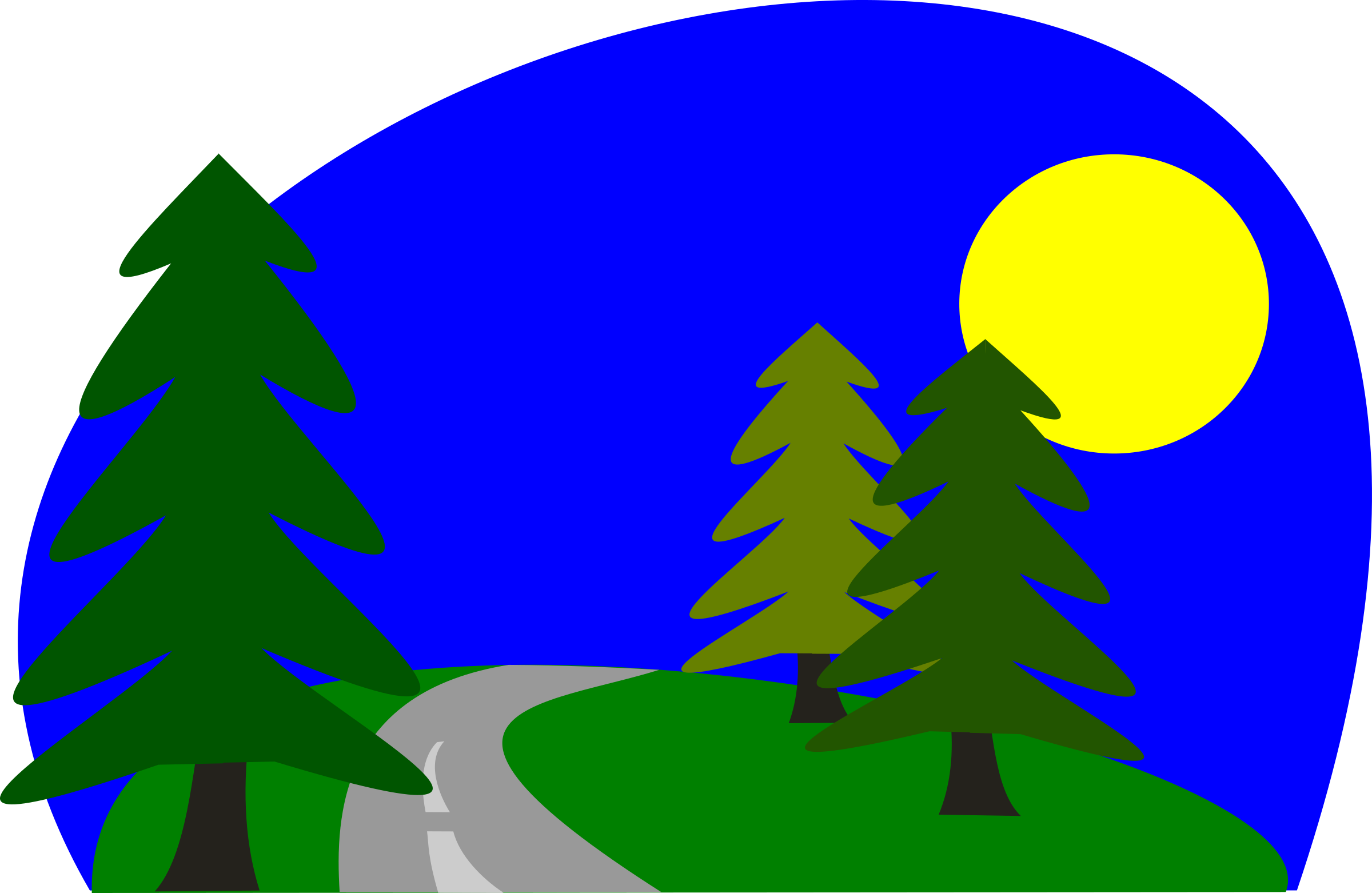 Content changed
Input: “The queen bed was horrible!”
Output: “The seafood part was wonderful!”
15
Error Cases
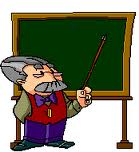 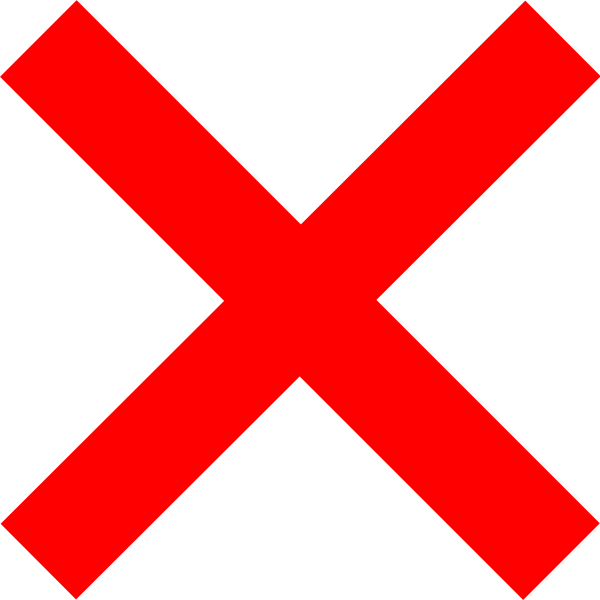 Poor grammar
Input: “Simply, there are far superior places to go for sushi.”
Output: “Simply, there are far of vegan to go for sushi.”
16
A balancing act
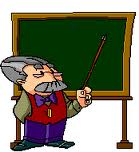 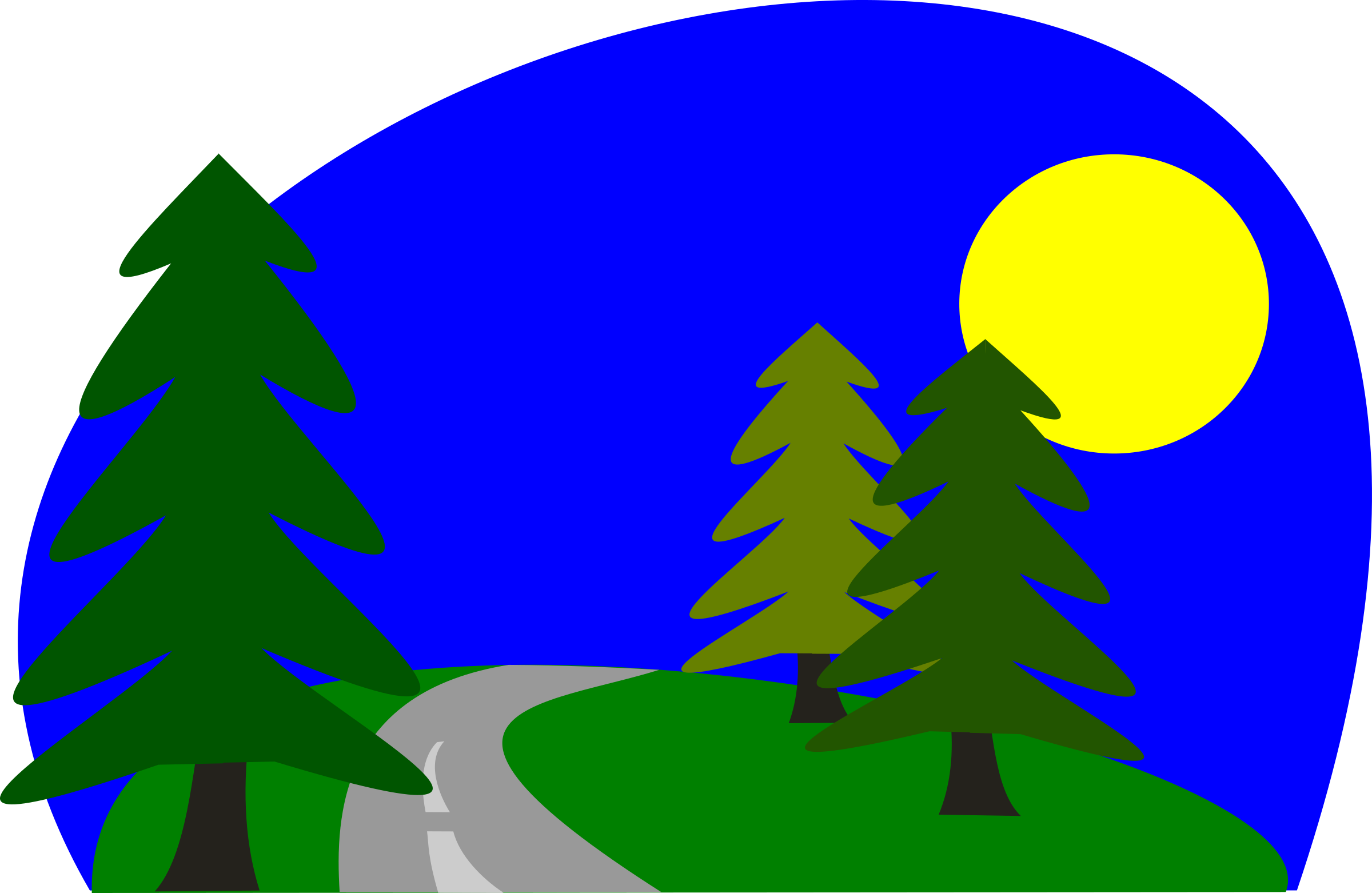 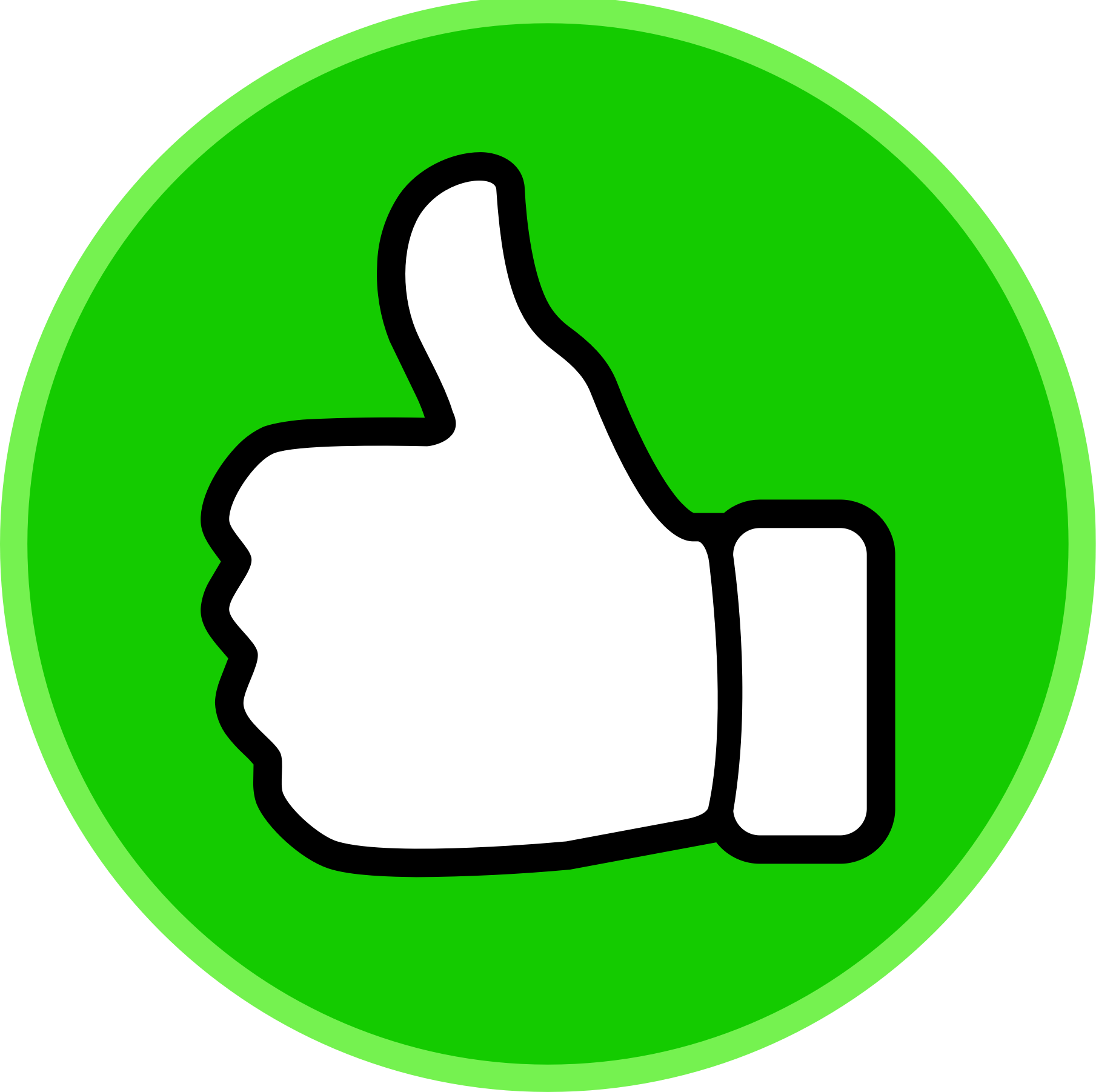 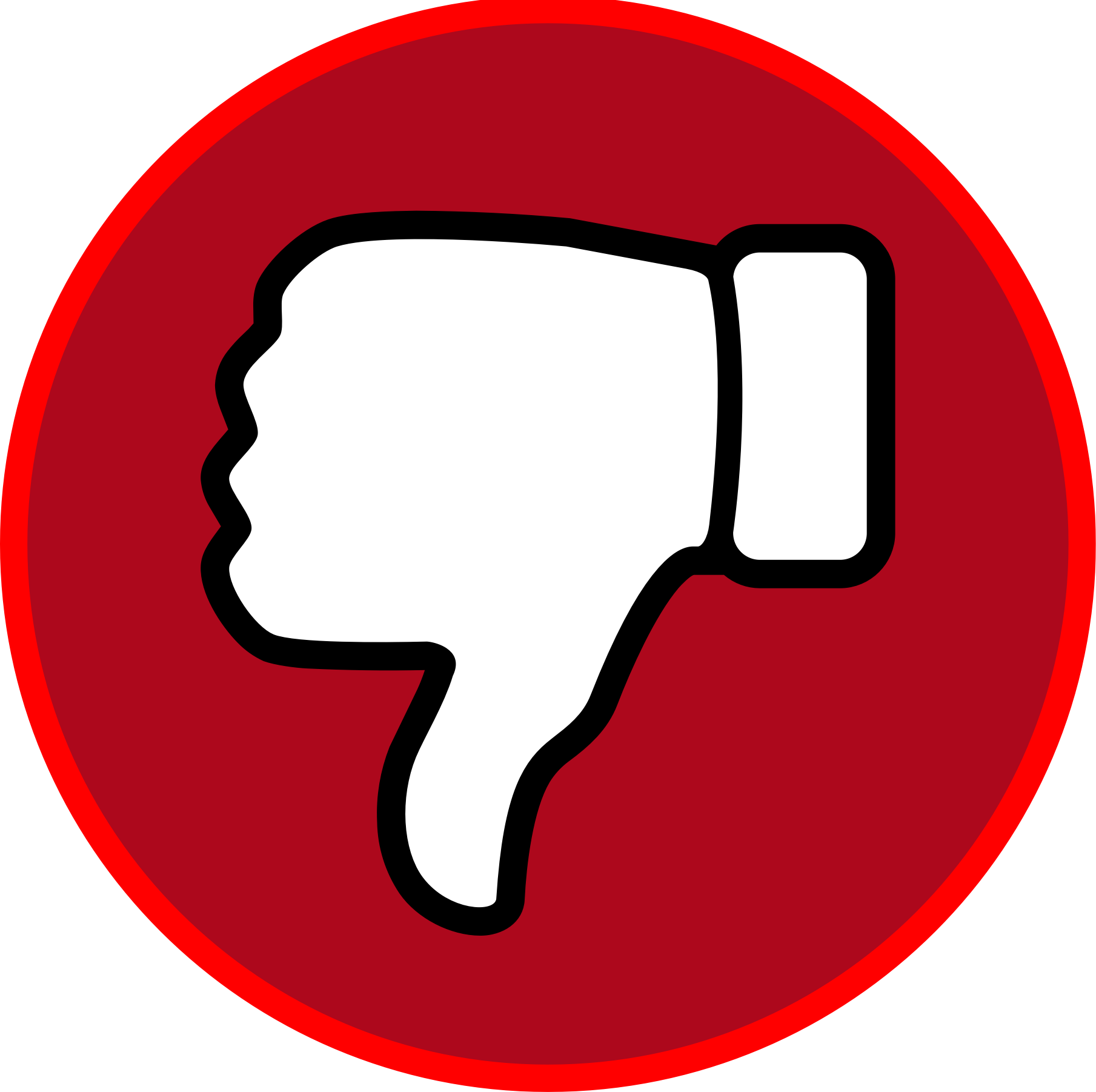 Attribute
Transfer
Content
Preservation
Grammaticality
17
Outline
Prior work with adversarial methods
Simple baselines
Simple neural methods
18
Pick two out of three
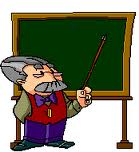 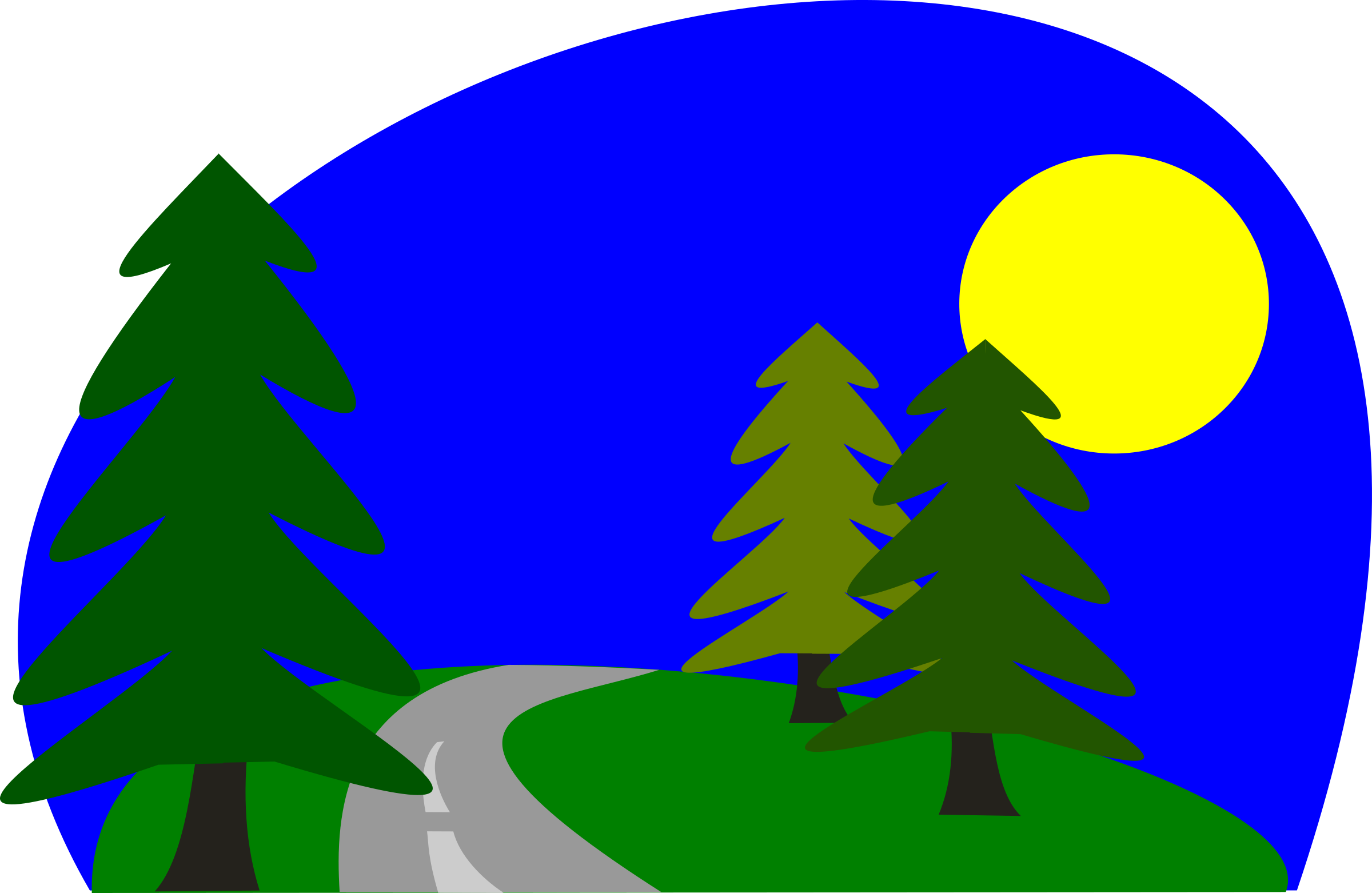 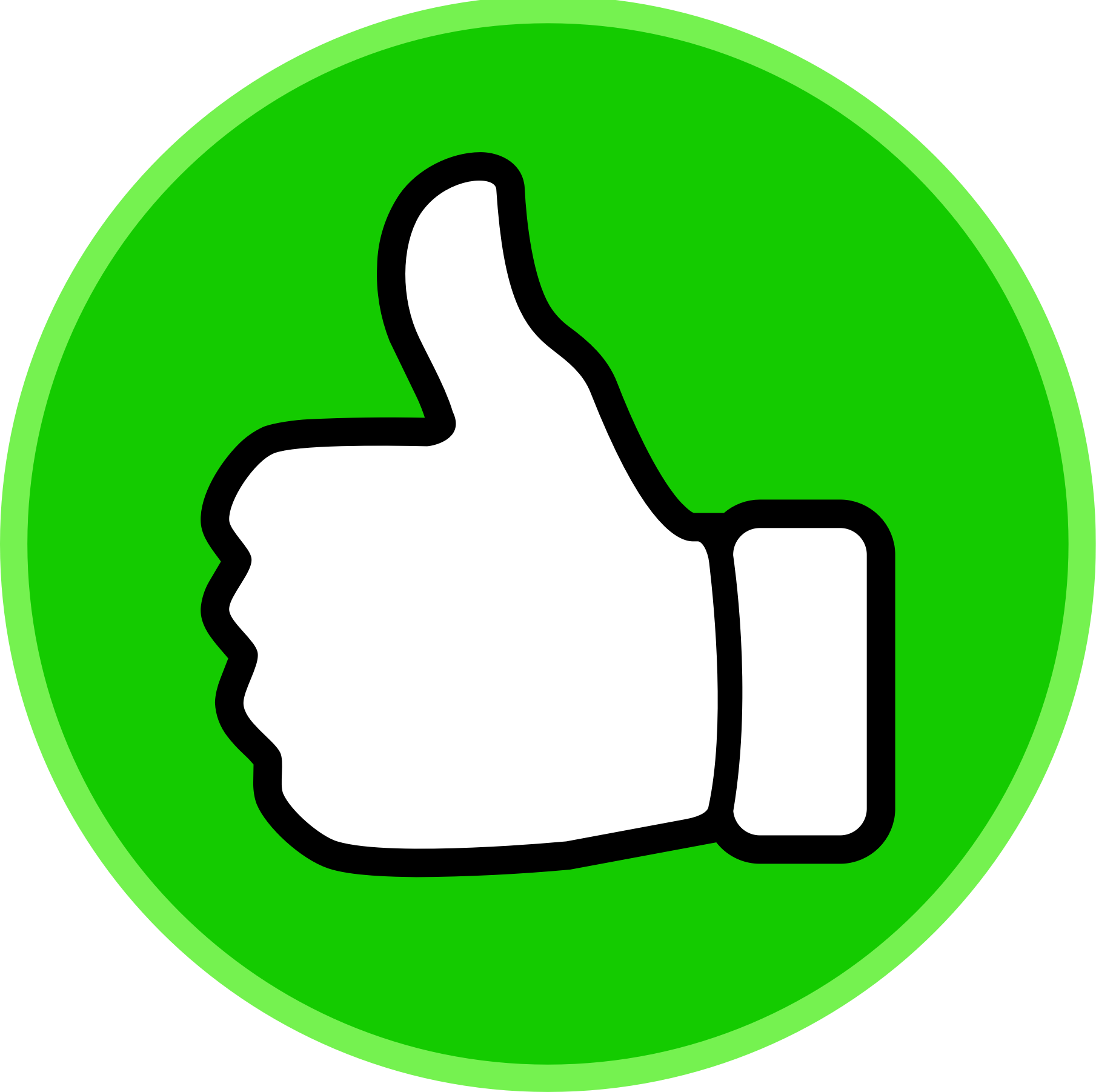 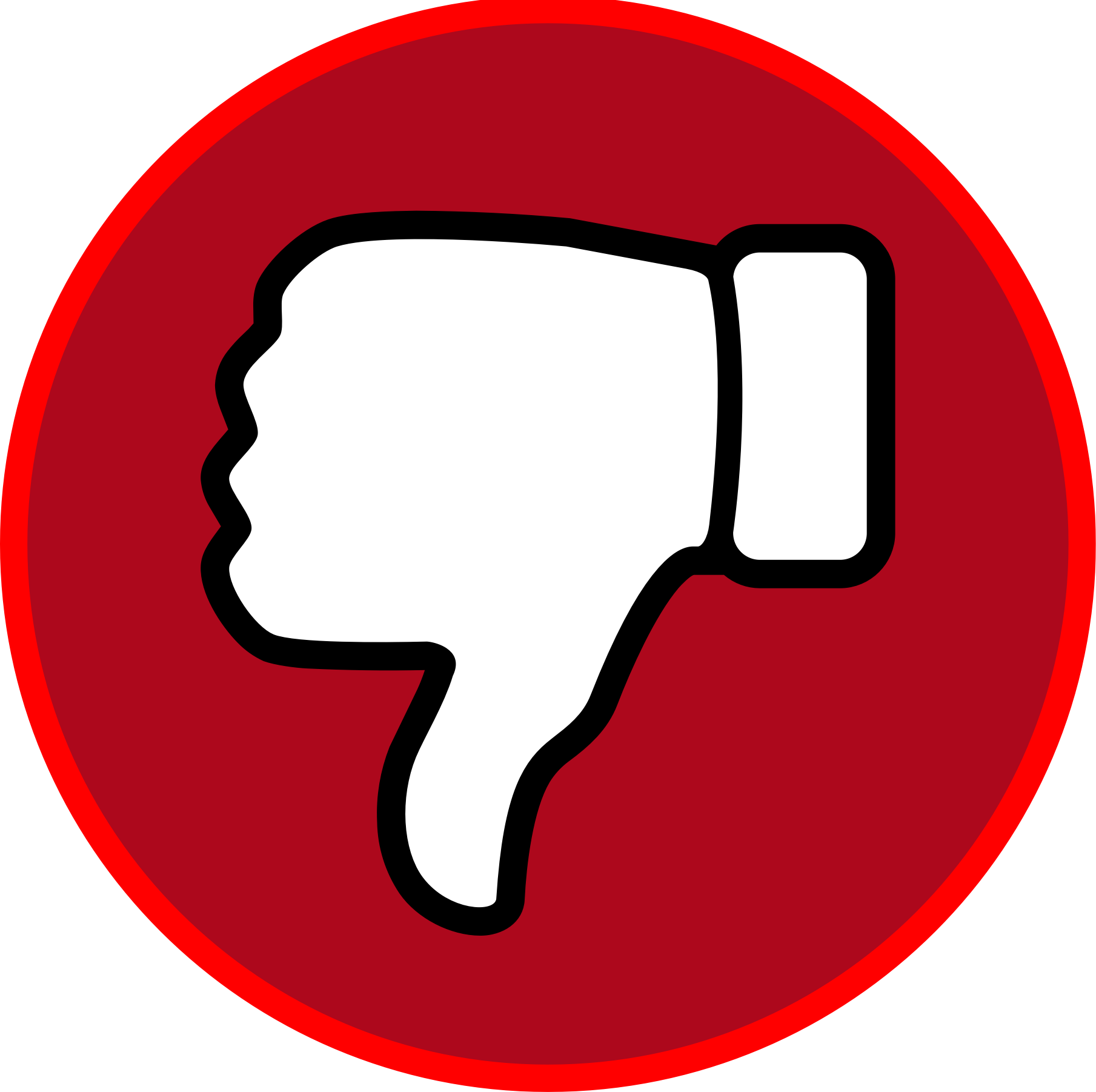 Attribute
Transfer
Content
Preservation
Grammaticality
19
Content + Grammar
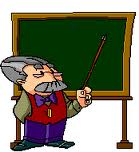 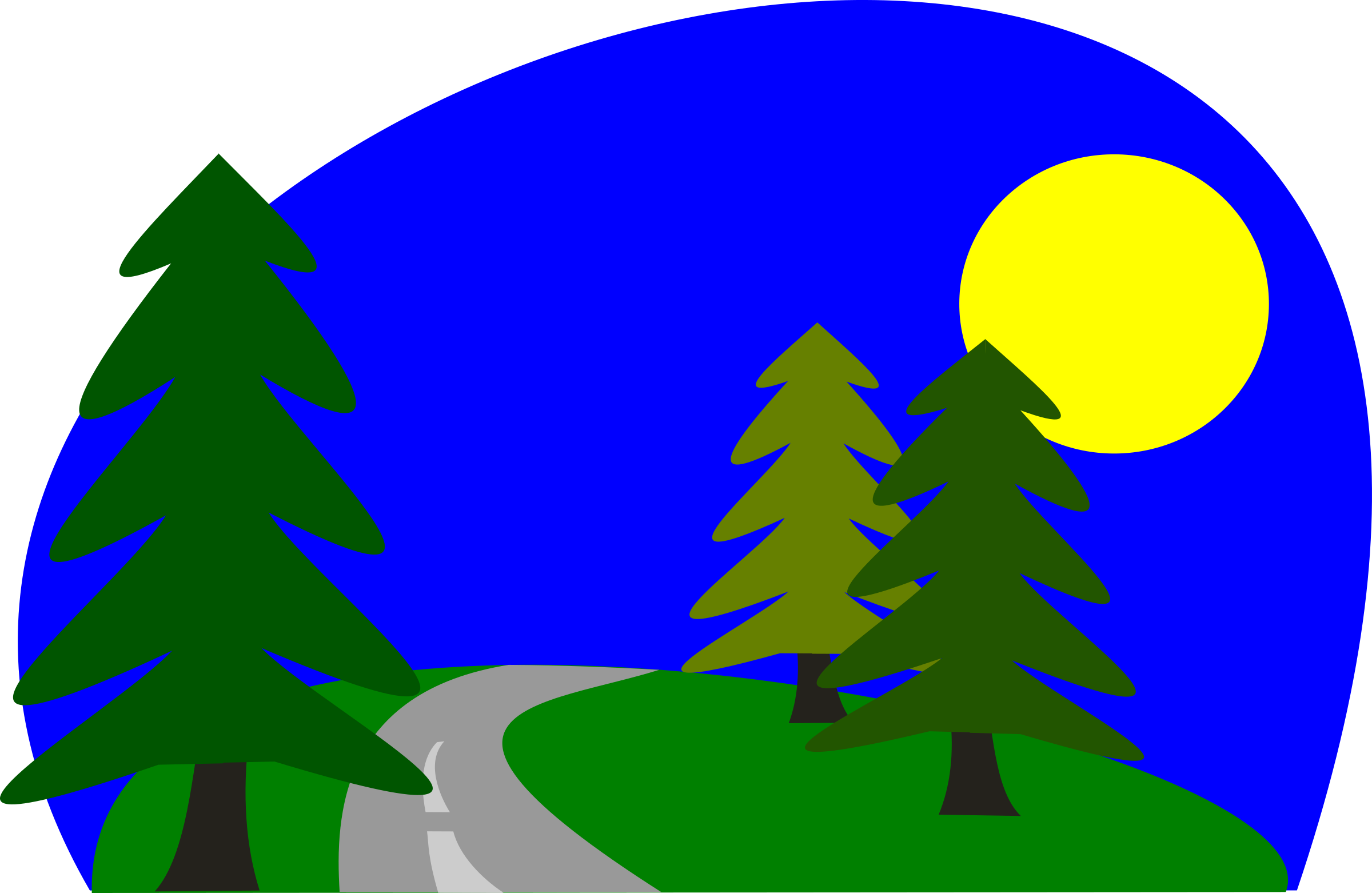 Content
Preservation
Grammaticality
Just return the original sentence…
20
Attribute + Grammar
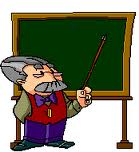 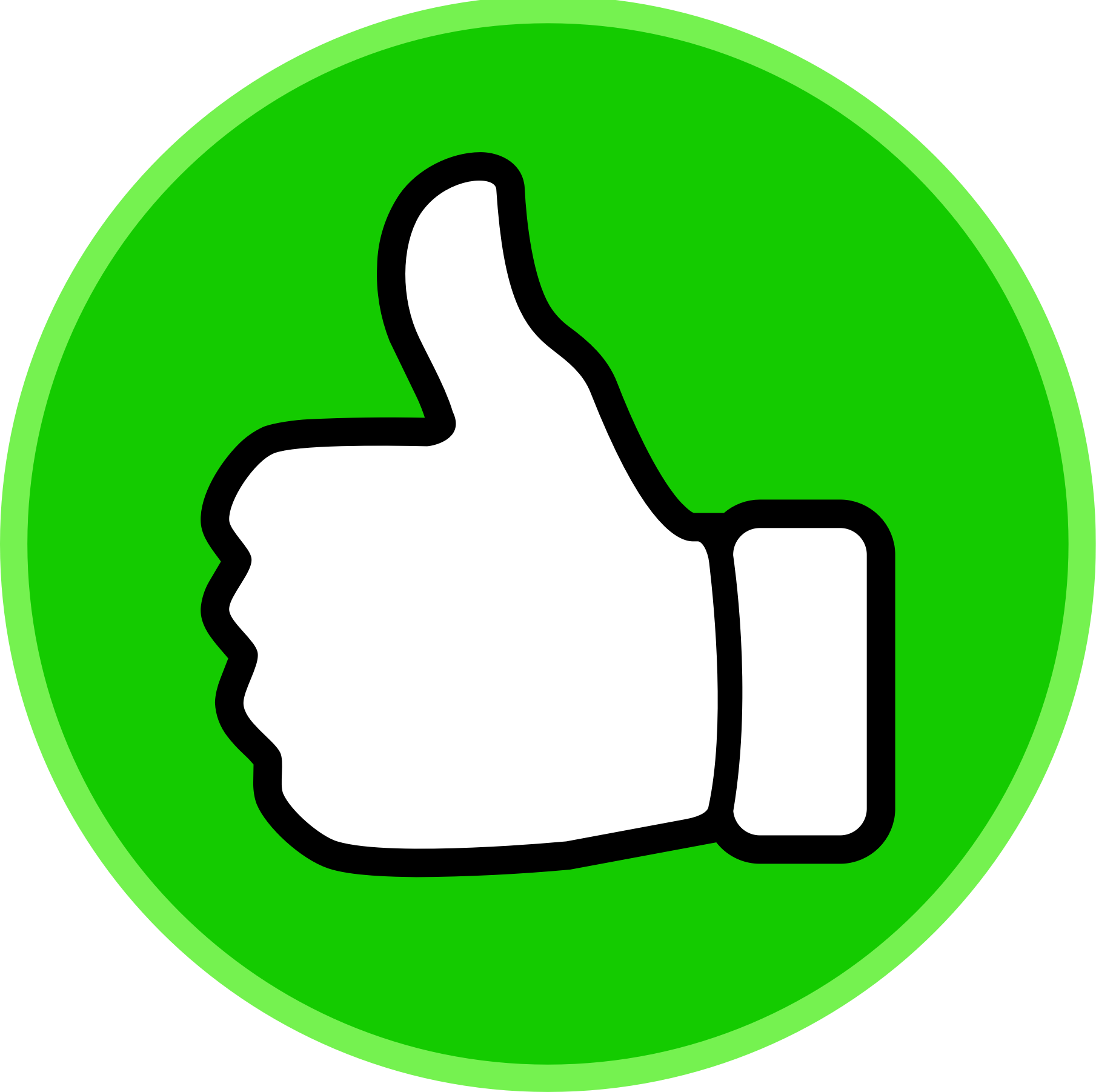 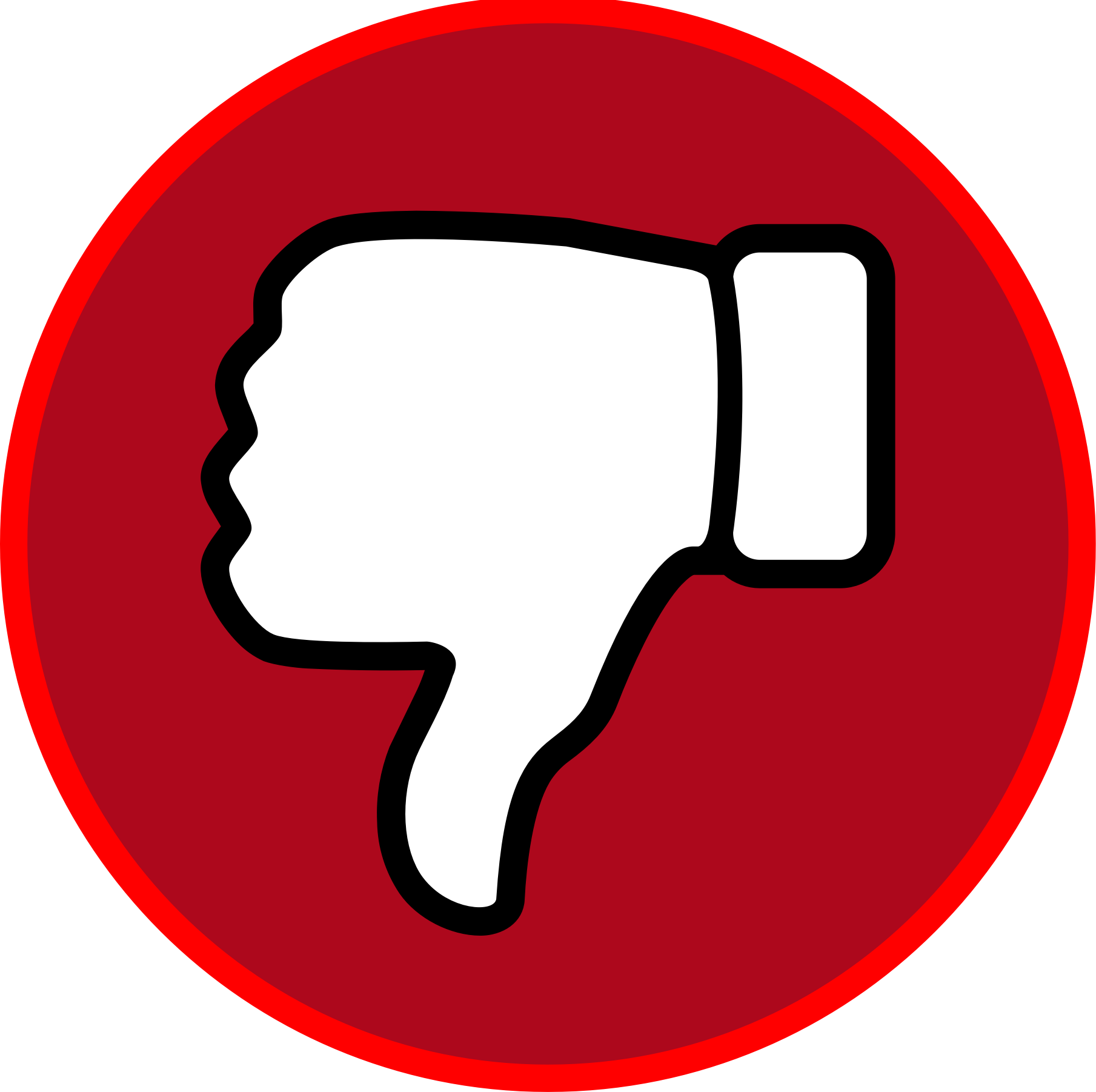 Attribute
Transfer
Grammaticality
Any sentence in the target corpus works!
Retrieve one that has similar content as input
21
Retrieval Baseline
The beignets were tasty
Great prices!
The gumbo was delicious
My wife loved the po’boy
…
The gumbo was bland
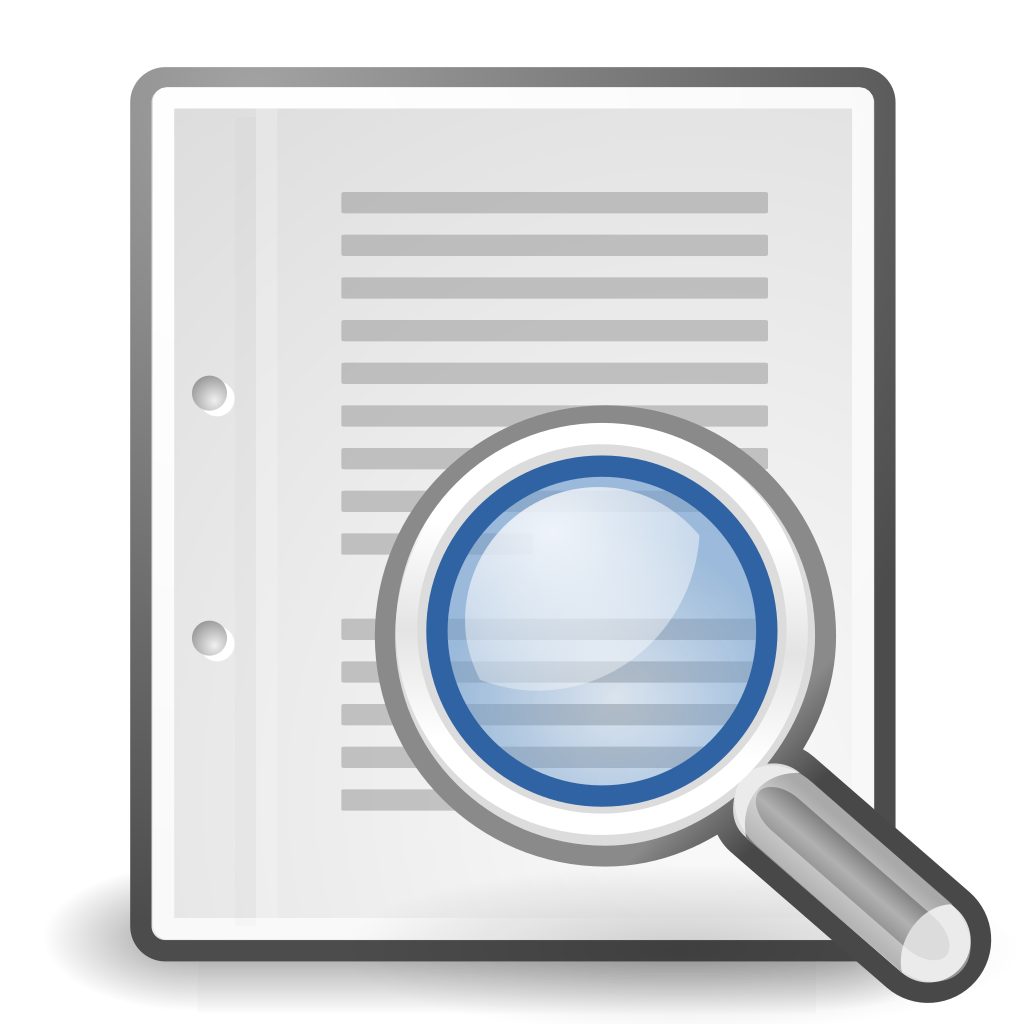 22
Retrieval Baseline
The beignets were tasty
Great prices!
The gumbo was delicious
My wife loved the po’boy
…
The gumbo was bland
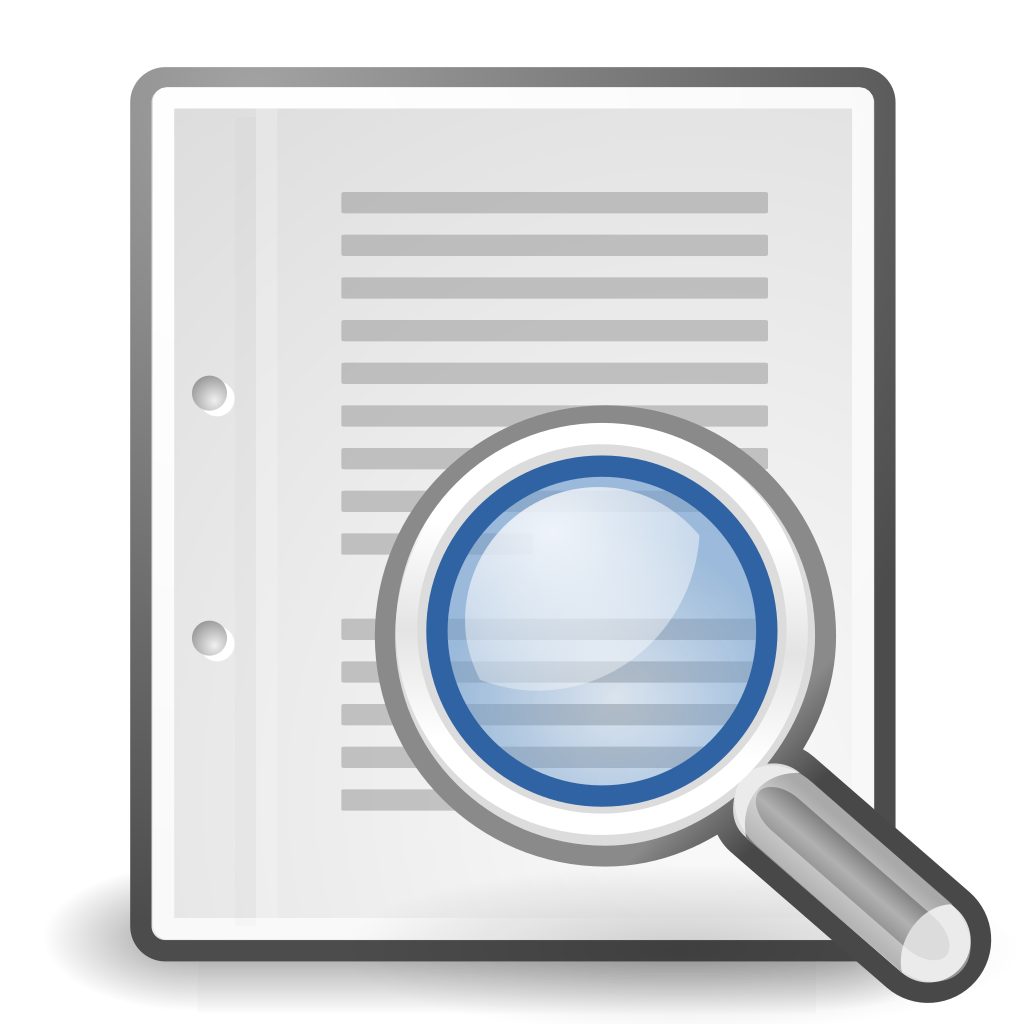 23
Retrieval Baseline
The beignets were tasty
Great prices!
The gumbo was delicious
My wife loved the po’boy
…
I hated the shrimp
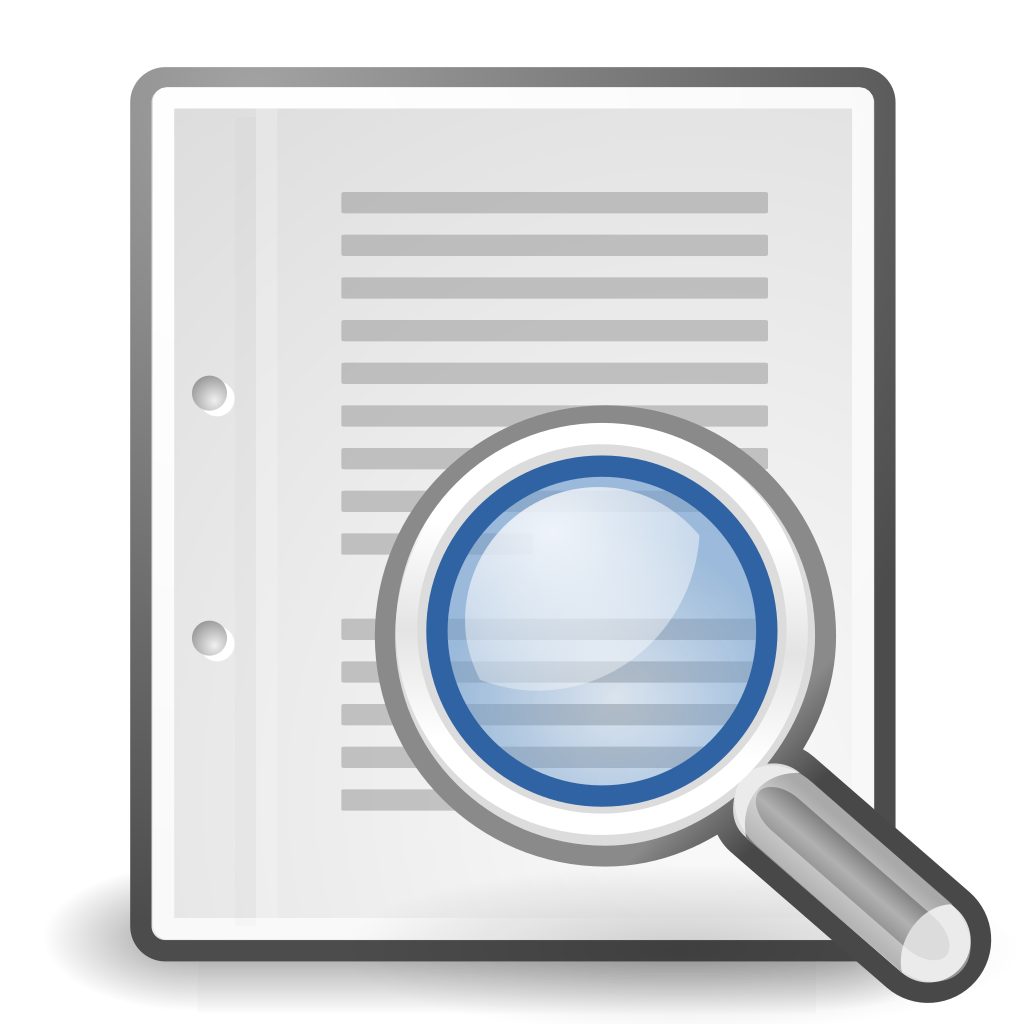 24
Content + Attribute
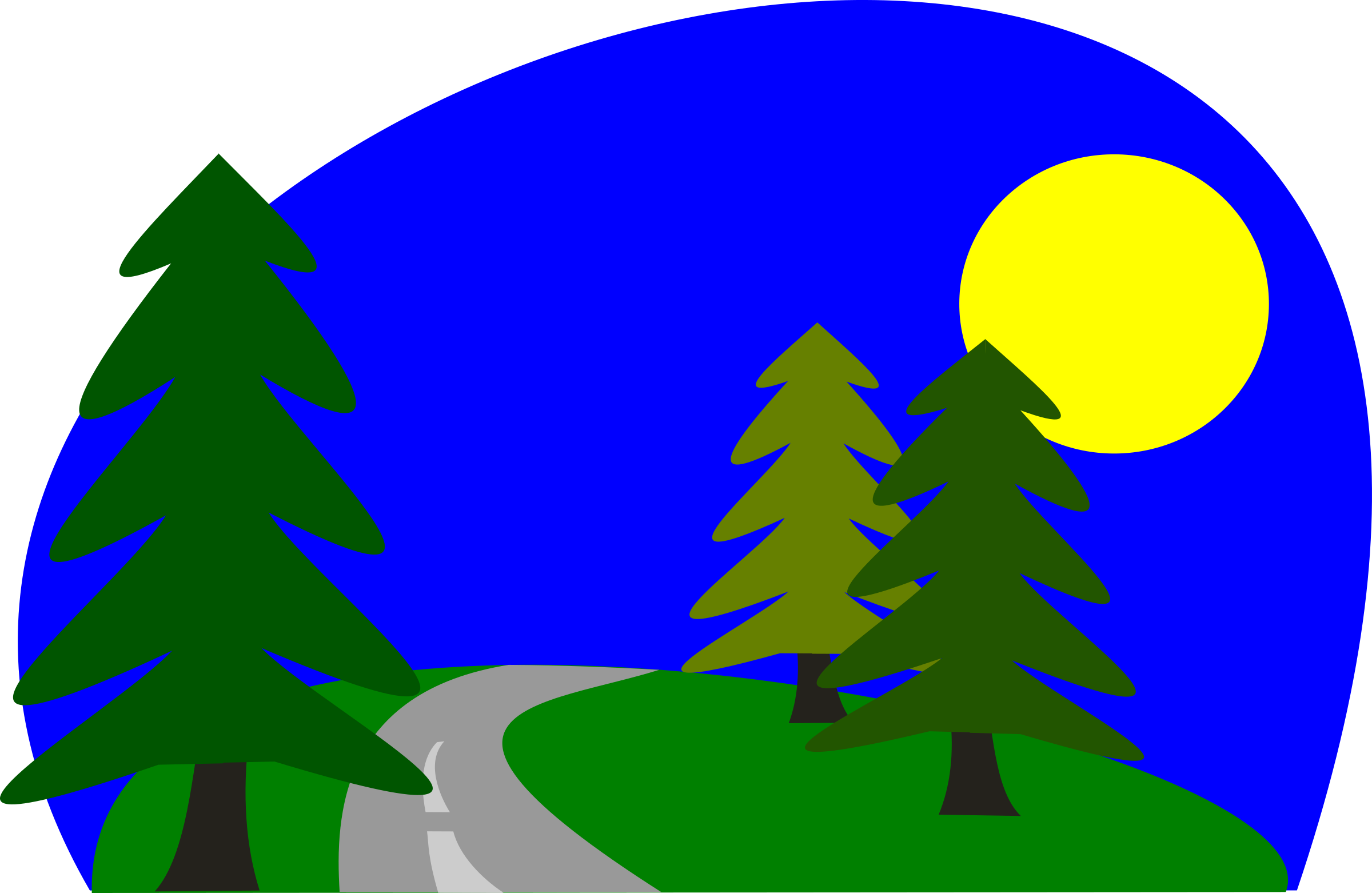 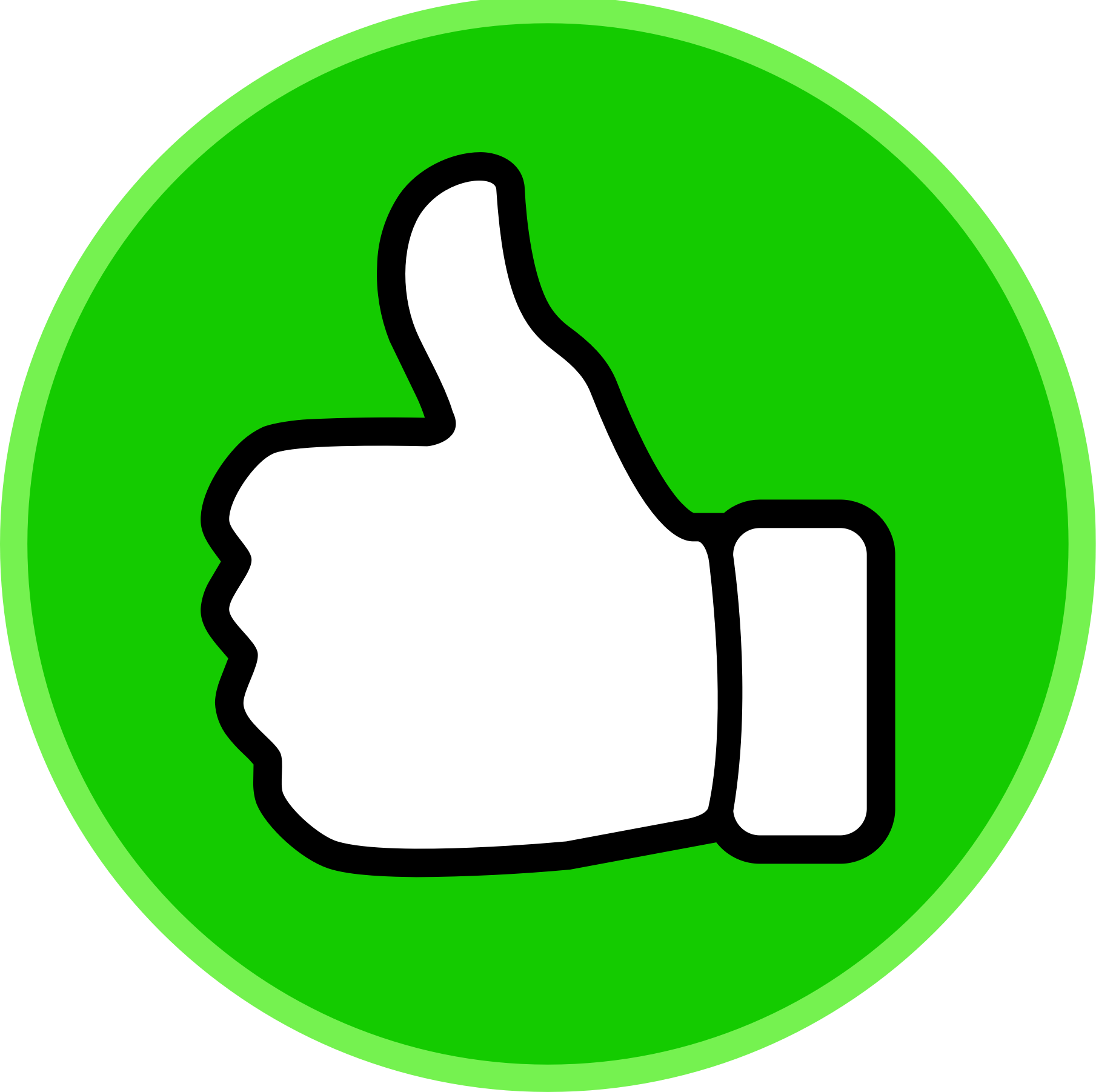 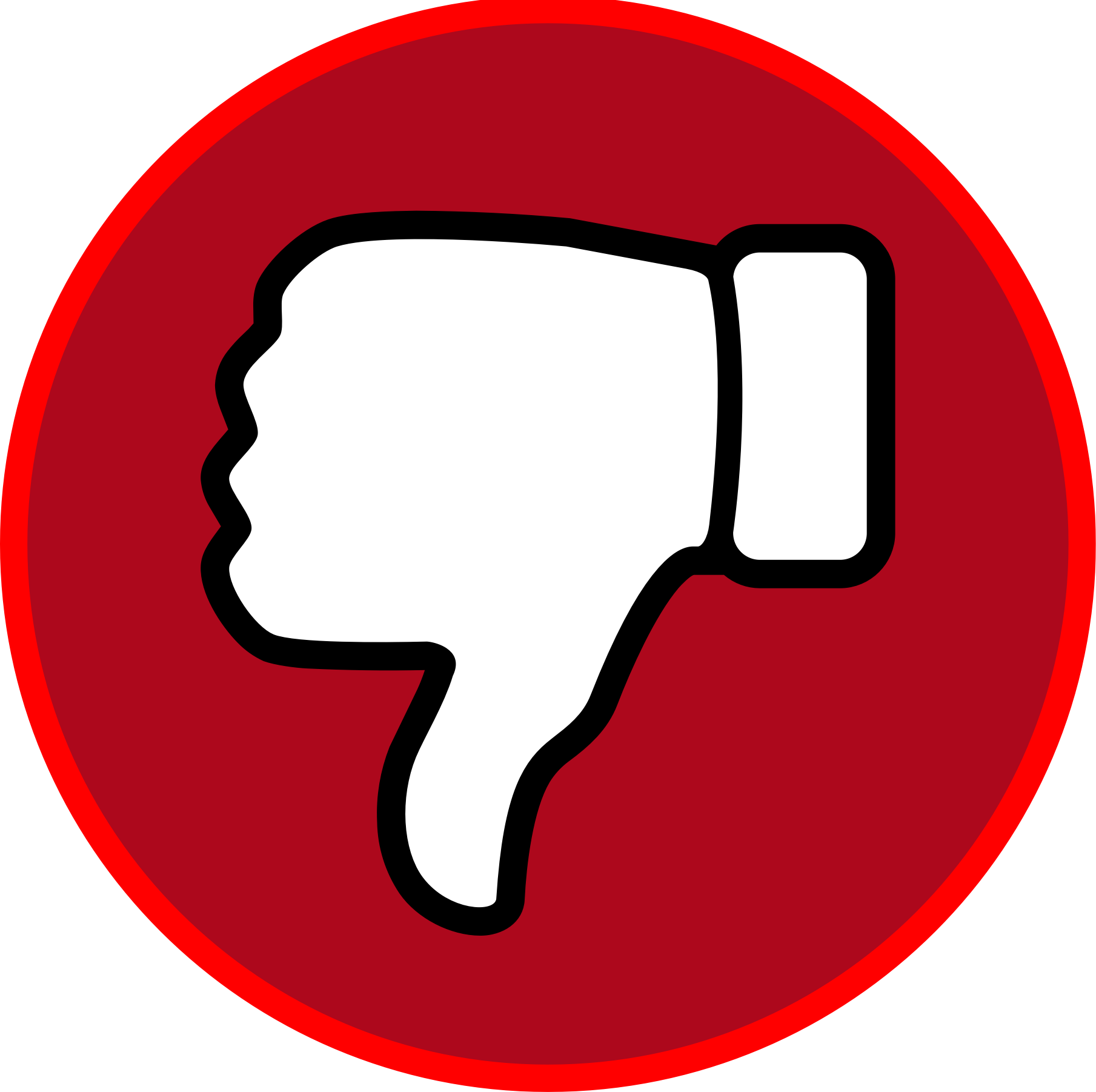 Attribute
Transfer
Content
Preservation
25
Content + Attribute
hated
My wife             the shrimp
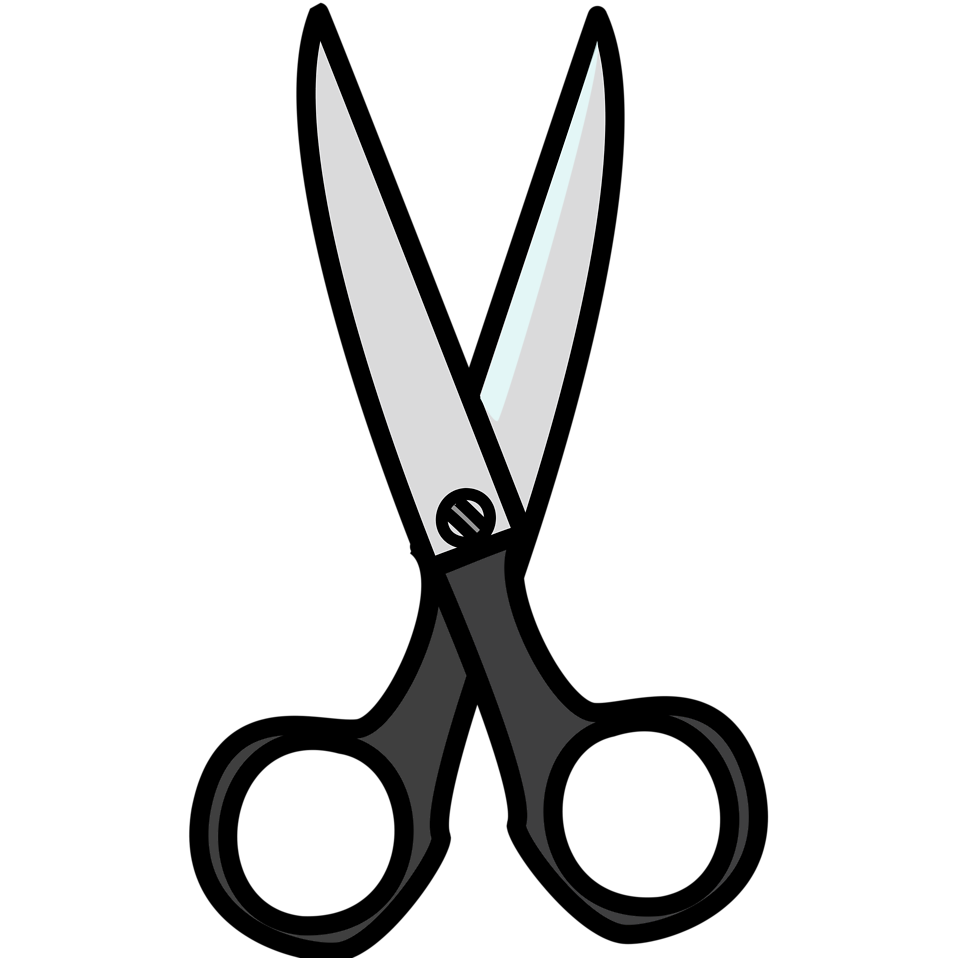 Delete markers of the source attribute
Replace them with markers of the target attribute
26
Attribute Markers
hated
very disappointed
won’t be back
…
Negative
Compare
Frequency
Positive
great place for
well worth
delicious
…
27
Template Baseline
hated
My wife             the shrimp
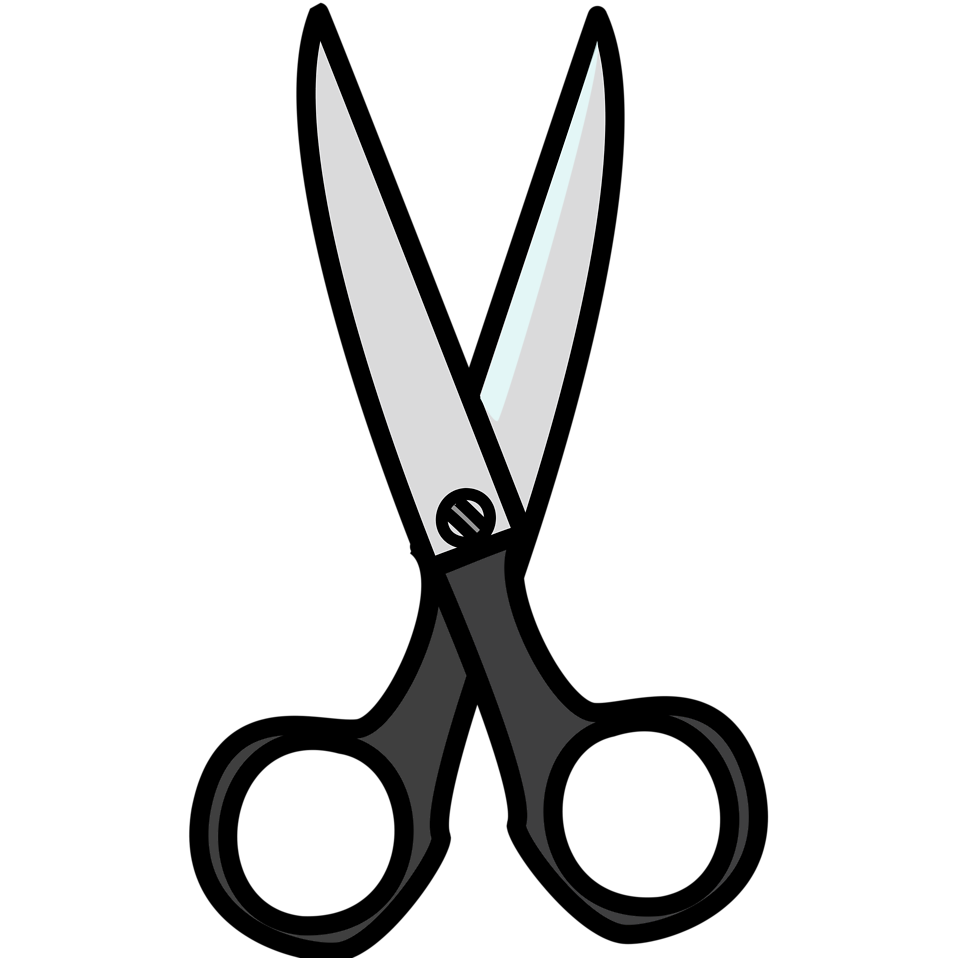 28
Template Baseline
loved
tasty
polite
…
______
My wife             the shrimp
29
Template Baseline
loved
tasty
polite
…
______
My wife             the shrimp
30
Template Baseline
loved
tasty
polite
…
______
My wife             the shrimp
31
Template Baseline
loved
tasty
polite
…
______
My wife             the shrimp
32
Template Baseline
The beignets were tasty
Great prices!
The gumbo was delicious
My wife loved the po’boy
…
My wife _____ the shrimp
Retrieve attribute markers from similar contexts
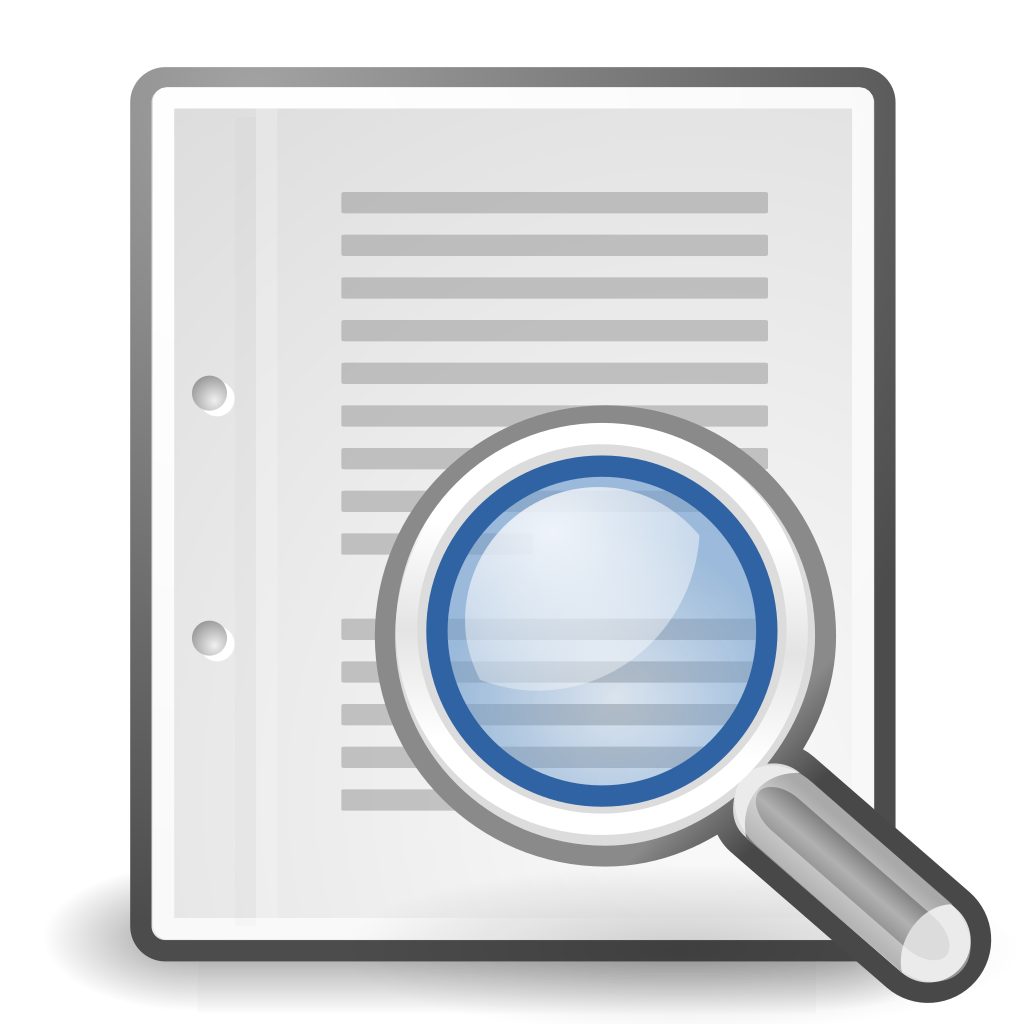 33
Template Baseline
The beignets were tasty
Great prices!
The gumbo was delicious
My wife loved the po’boy
…
My wife _____ the shrimp
loved
Retrieve attribute markers from similar contexts
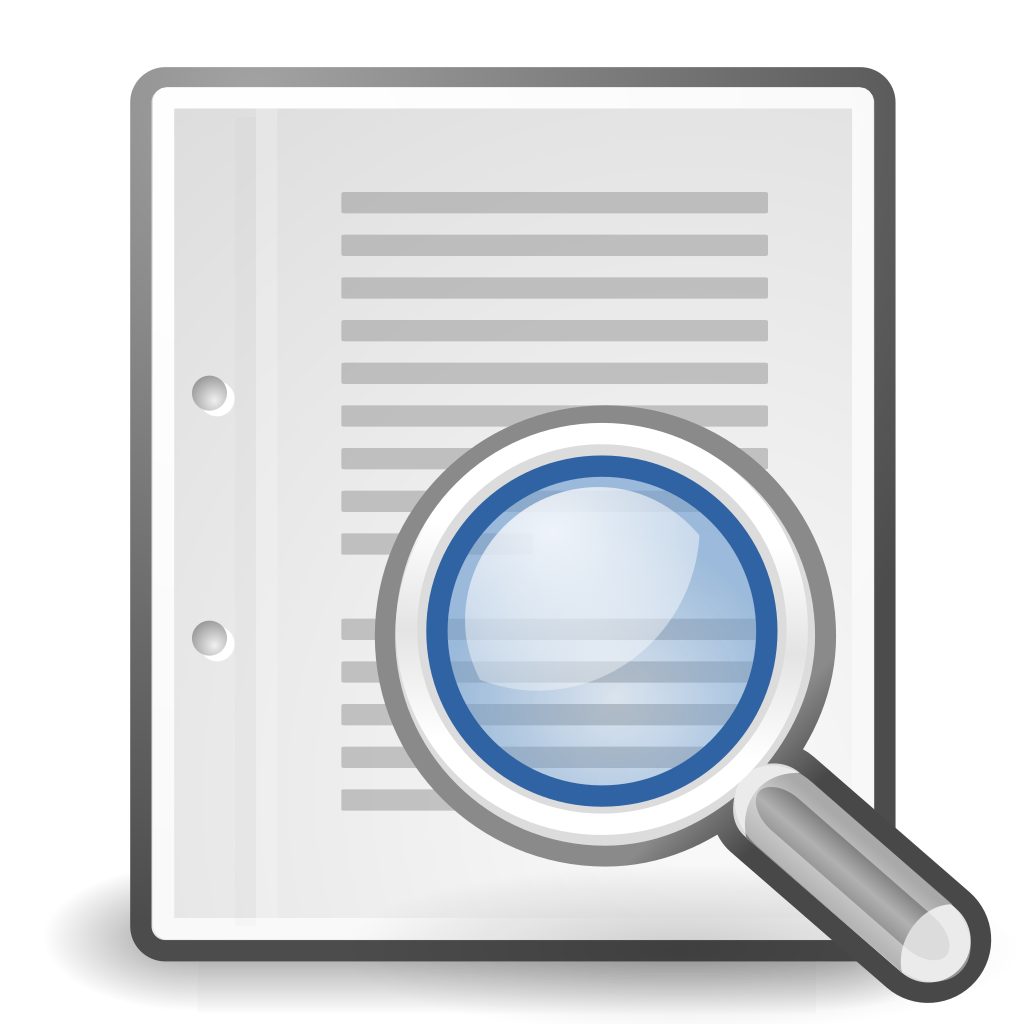 34
Experiments
Average over 3 datasets
Sentiment for Yelp reviews (Shen et al., 2017)
Sentiment for Amazon reviews (He and McAuley, 2016; Fu et al., 2018)
Factual to Romantic/Humorous style for image captions (Gan et al., 2017)
35
Experiments
Human Evaluation
Likert scale from 1-5 for
Attribute transfer
Content preservation
Grammaticality
Overall success: get ≥ 4 on each category
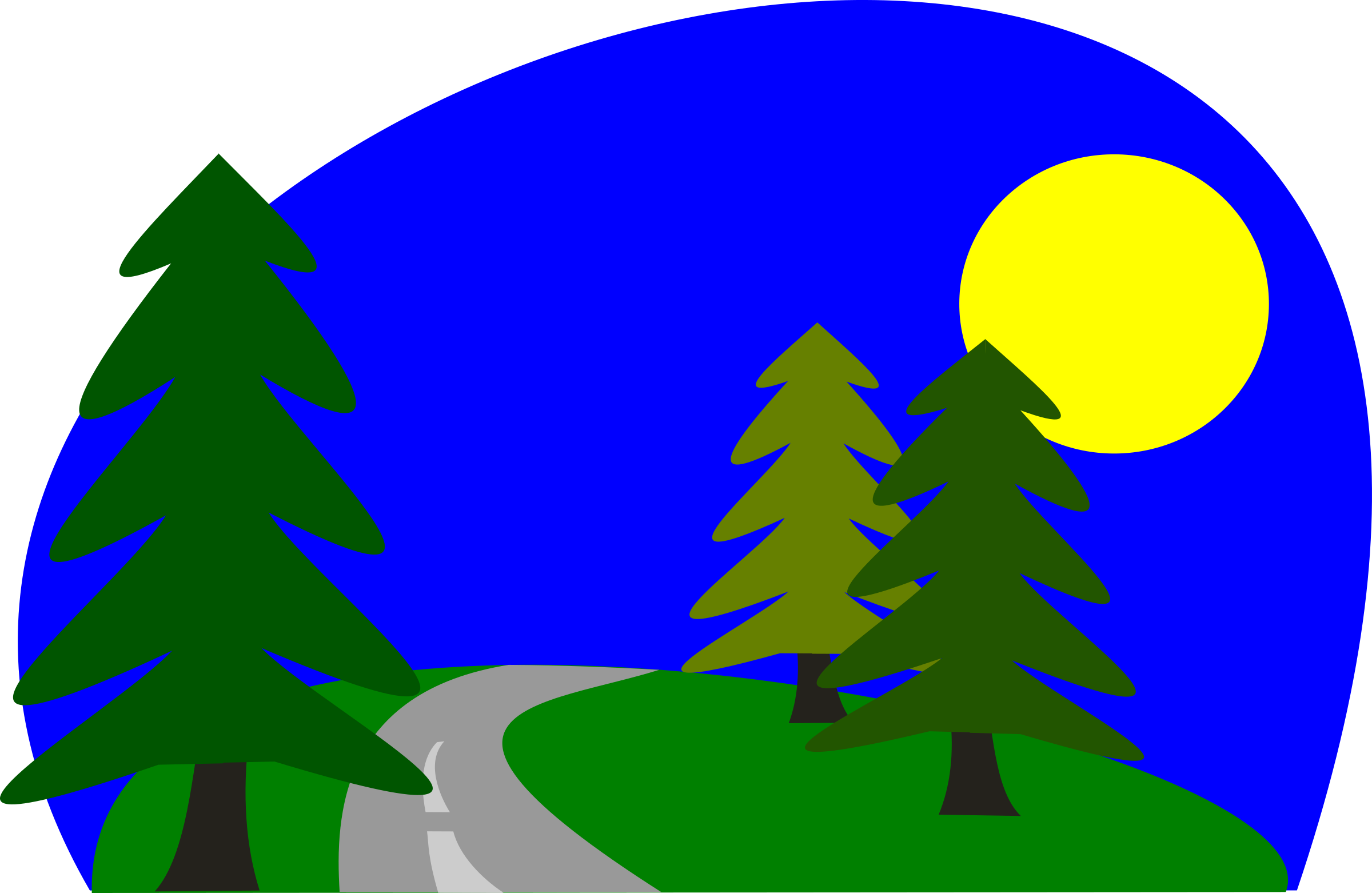 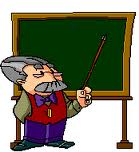 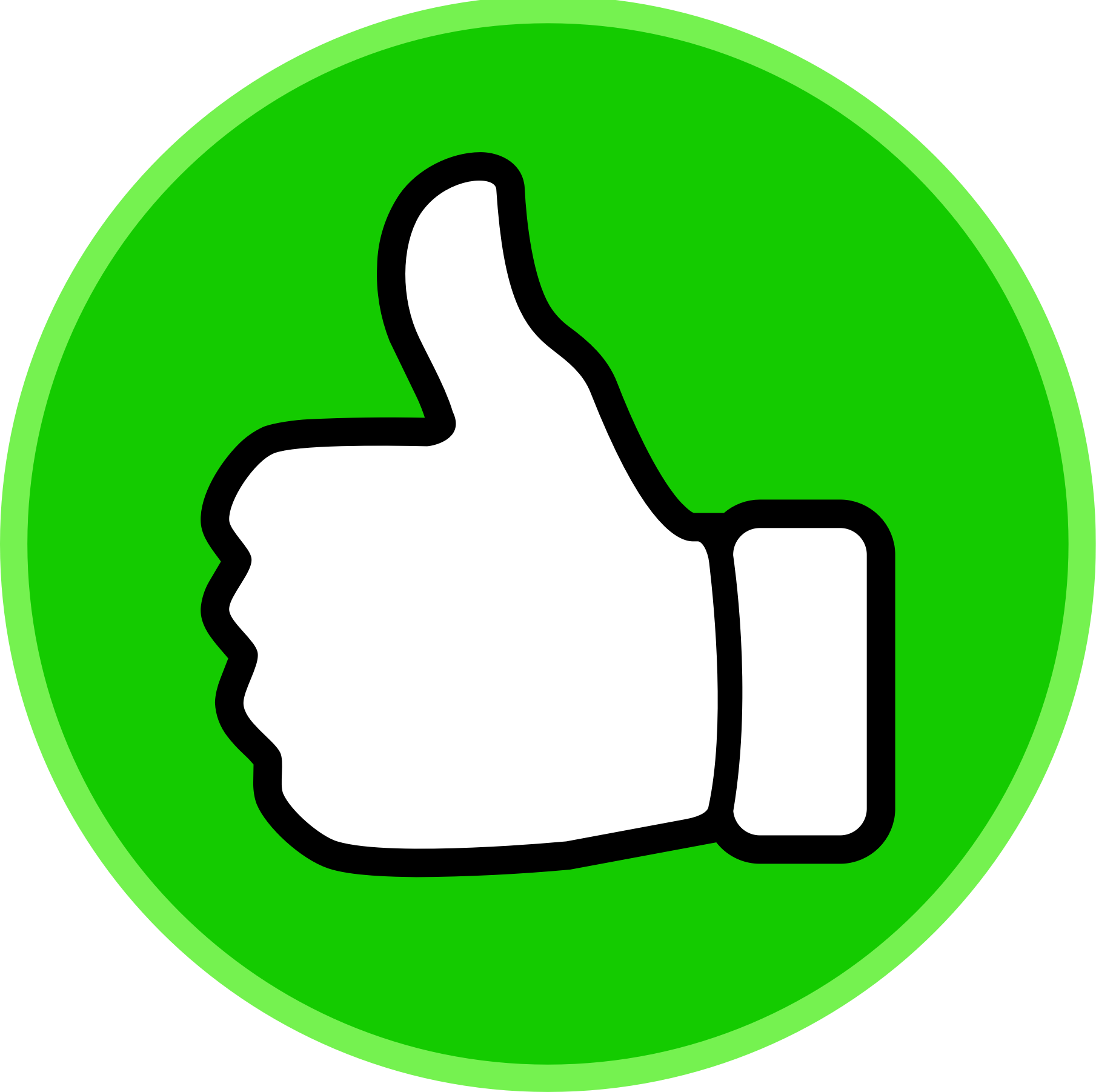 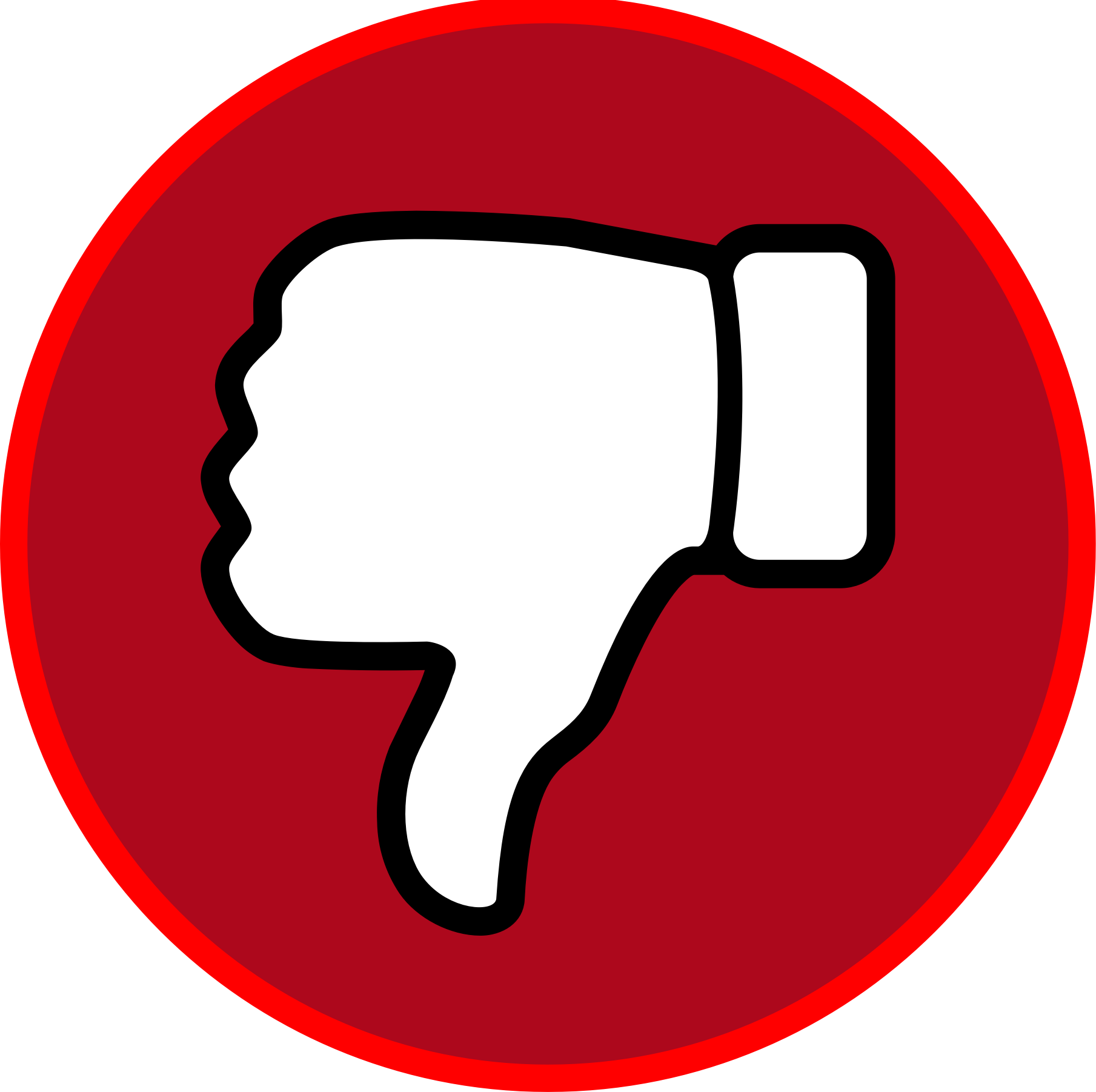 36
Results
37
Results
38
Results
39
Results
40
Results
41
Outline
Prior work with adversarial methods
Simple baselines
Simple neural methods
42
Content separation revisited
Adversarial
Discriminator
Target=positive
Encoder
Decoder
The gumbo was tasty.
The gumbo was bland.
Make discriminator unable to predict attribute
Shen et al. (2017); Fu et al. (2018)
43
Delete and Generate
Adversarial
Discriminator
Target=negative
Encoder
Decoder
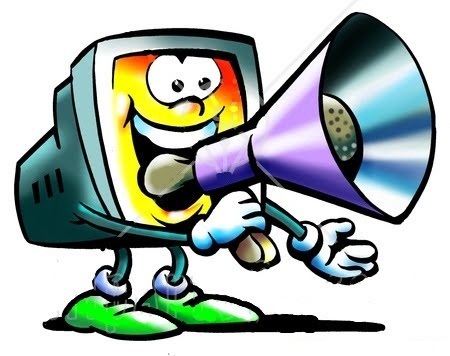 The gumbo was bland.
The gumbo was .
The gumbo was bland.
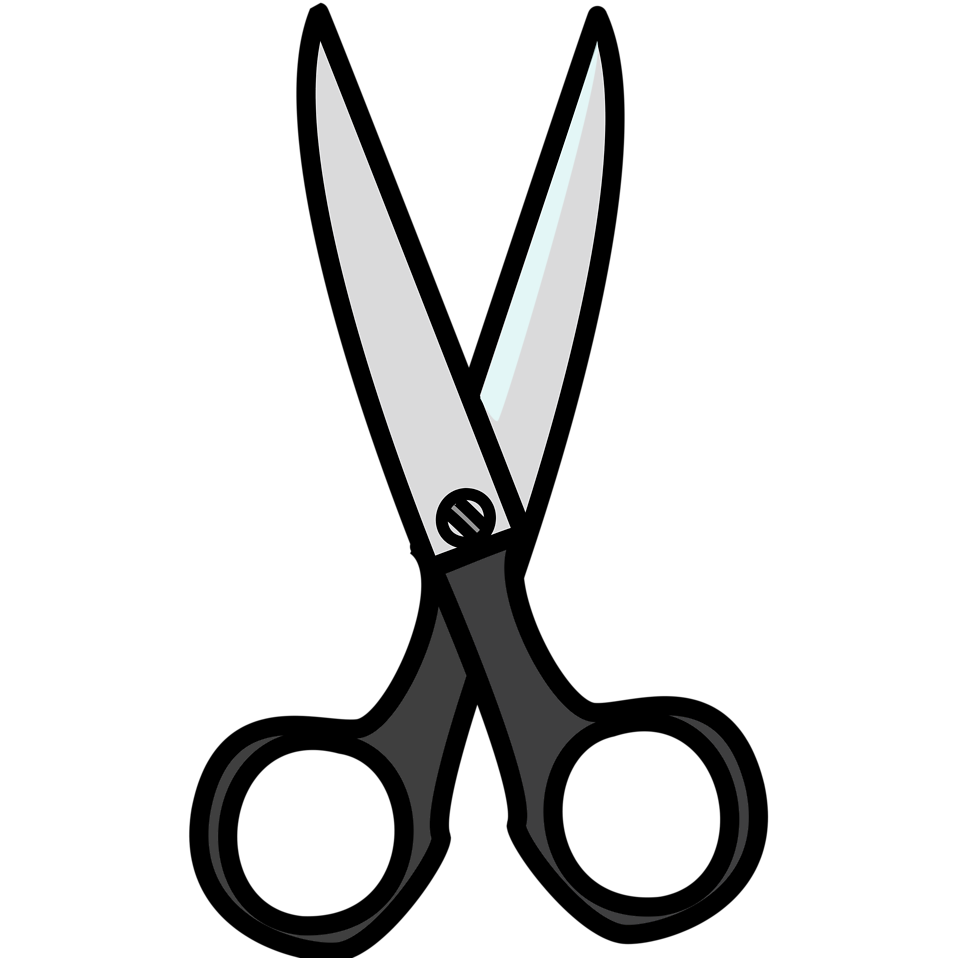 44
Delete and Generate
Target=positive
Encoder
Decoder
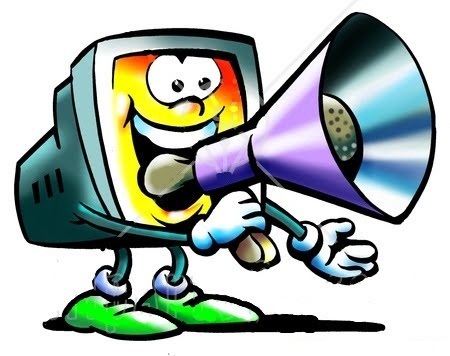 The gumbo was .
The gumbo was tasty.
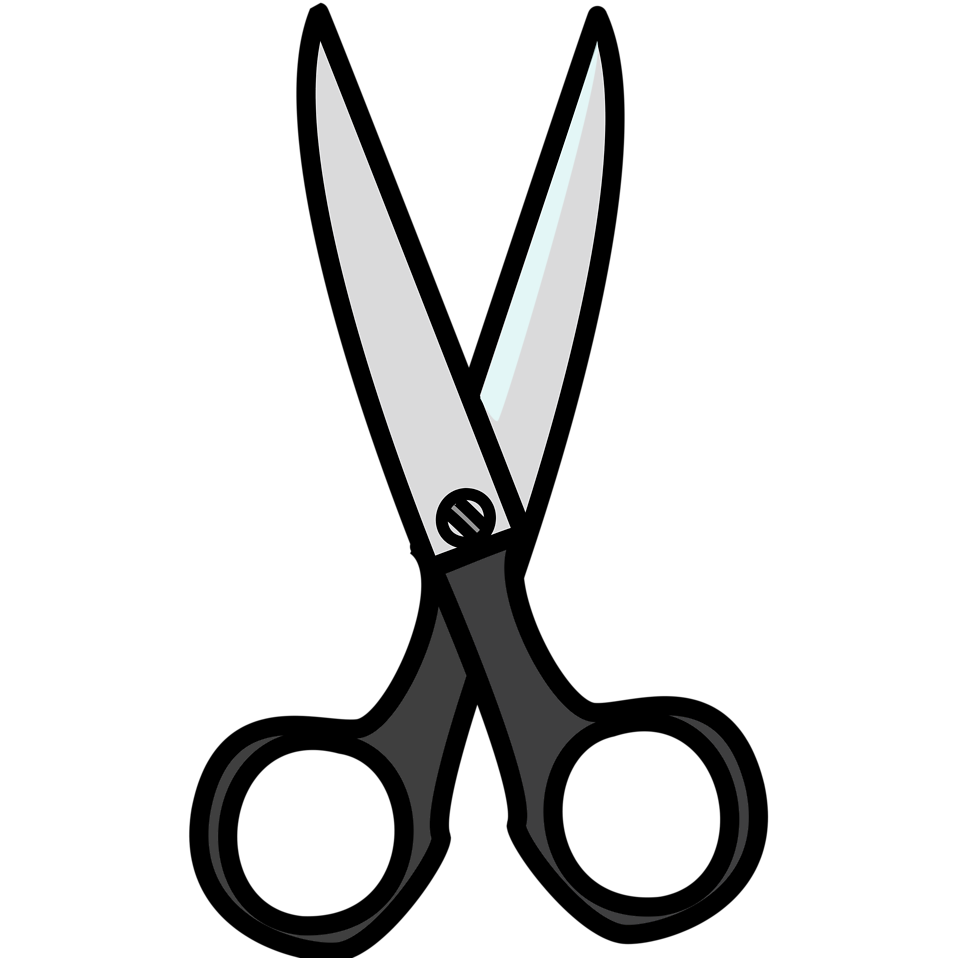 The gumbo was bland.
45
Results
46
Context Cues
Can retrieved attribute markers help the model?
47
Delete, Retrieve, Generate
Marker=bland
Encoder
Decoder
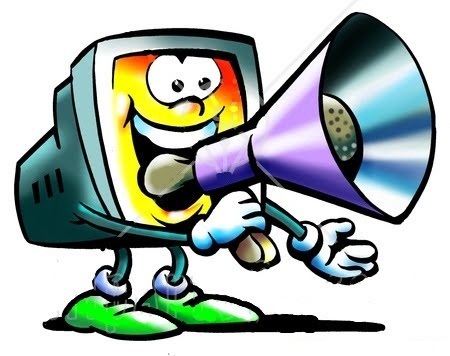 The gumbo was .
The gumbo was bland.
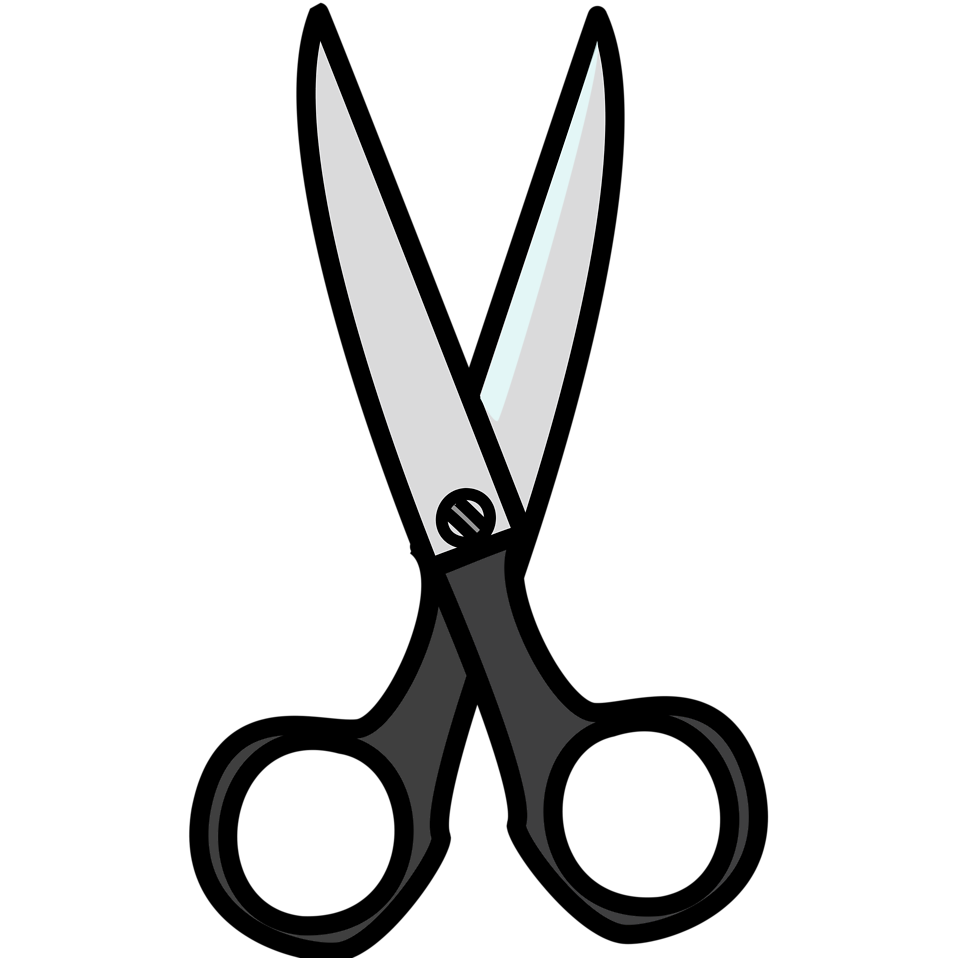 The gumbo was bland.
48
Delete, Retrieve, Generate
Marker=tasted bland
Encoder
Decoder
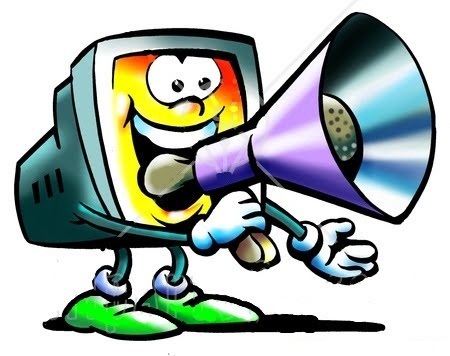 The gumbo was .
The gumbo was bland.
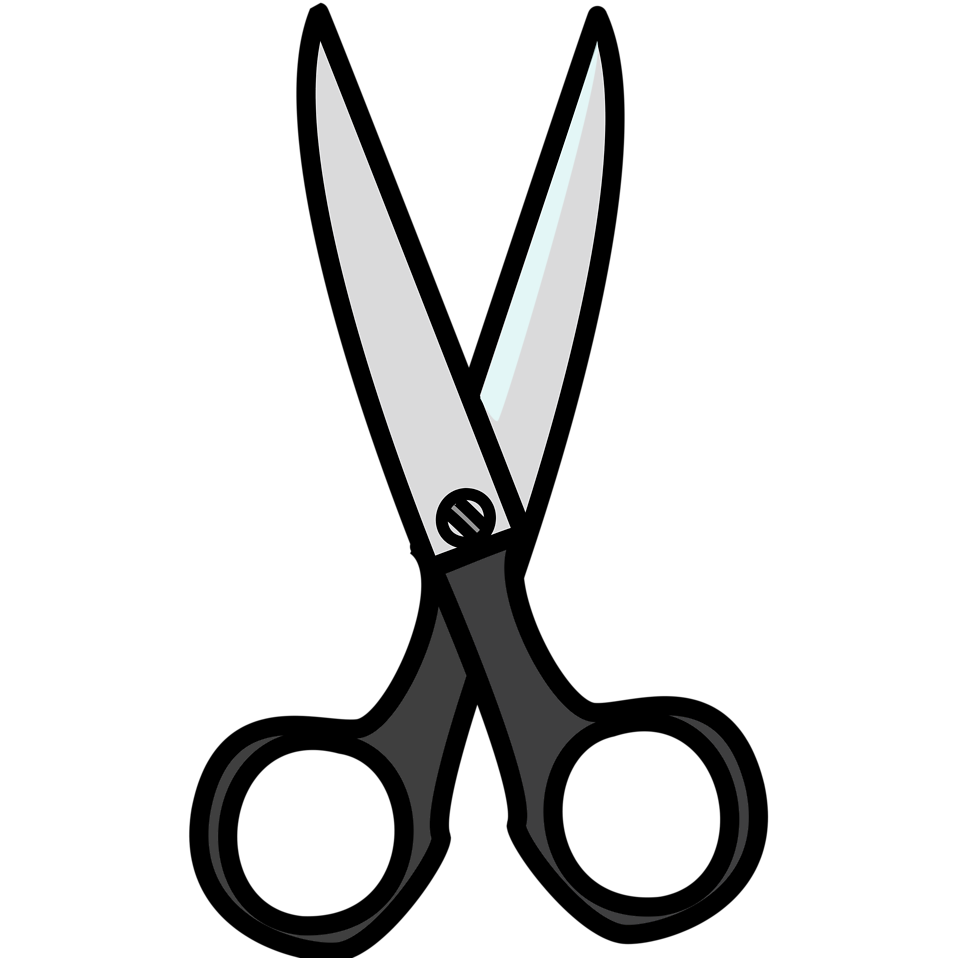 The gumbo was bland.
49
Delete, Retrieve, Generate
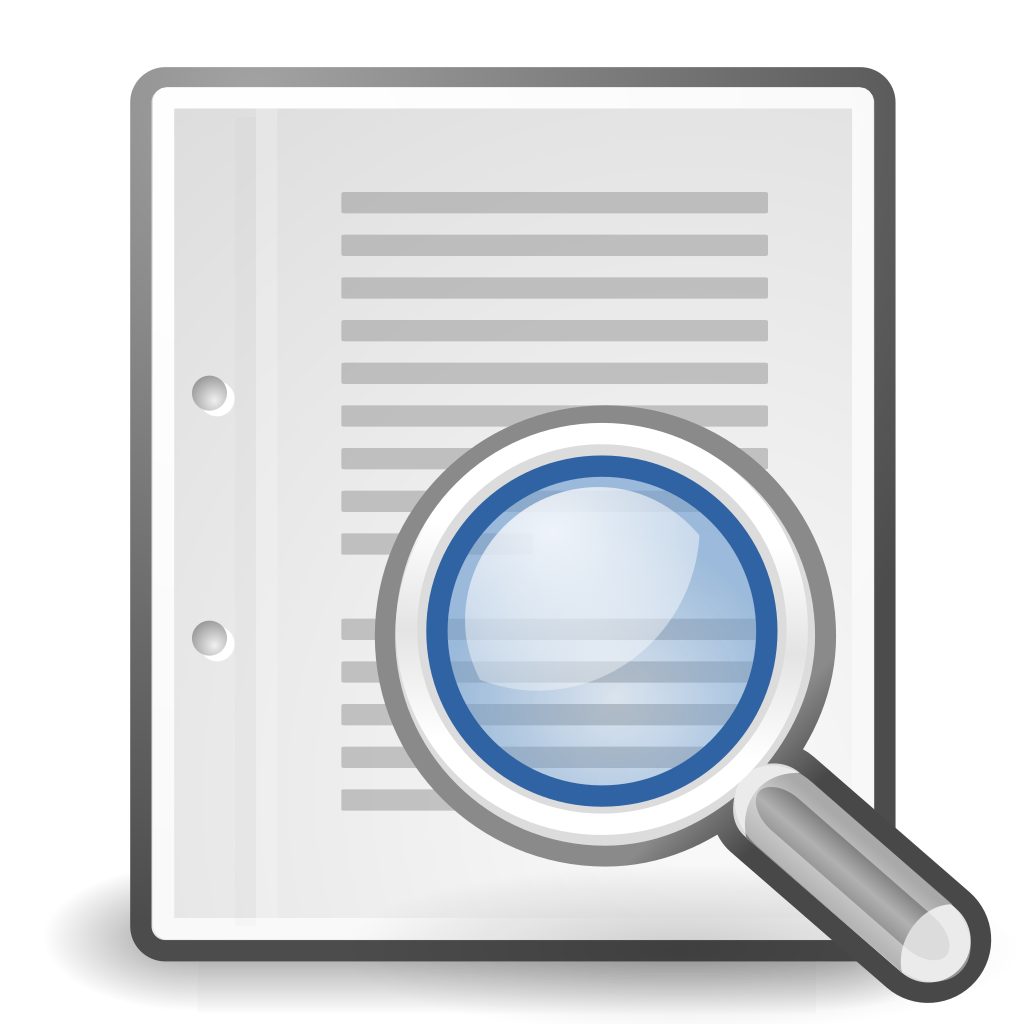 The beignets were tasty
Great prices!
The shrimp is delicious
My wife loved the po’boy
…
Marker=is delicious
Encoder
Decoder
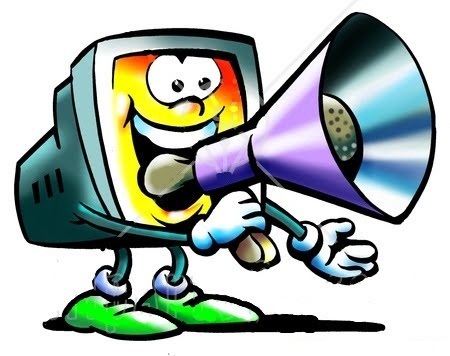 The gumbo was .
The gumbo was delicious.
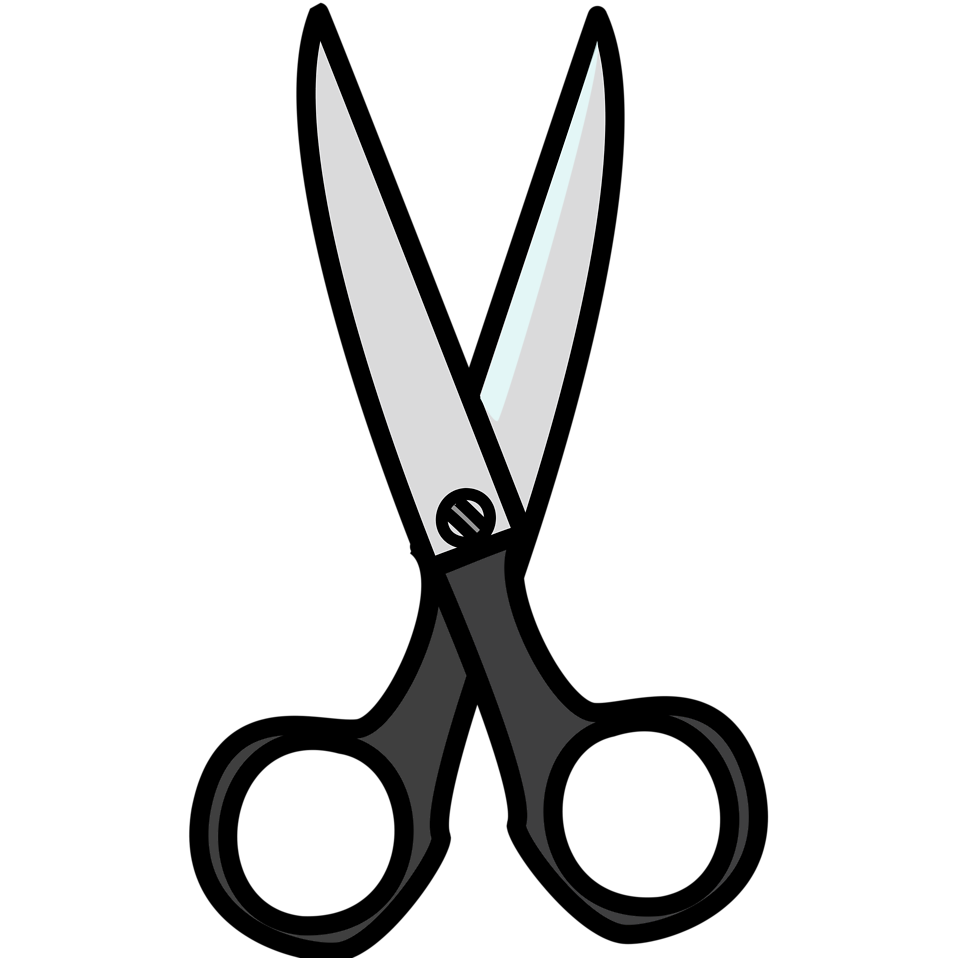 The gumbo was bland.
50
Results
51
Deleting too much…
Input: “Worst customer service I have ever had.”
Output: “Possibly the best chicken I have ever had.”
52
Deleting too little…
Input: “I am actually afraid to open the remaining jars.”
Output: “I am actually afraid to open the remaining jars this is great.”
53
Thank you!
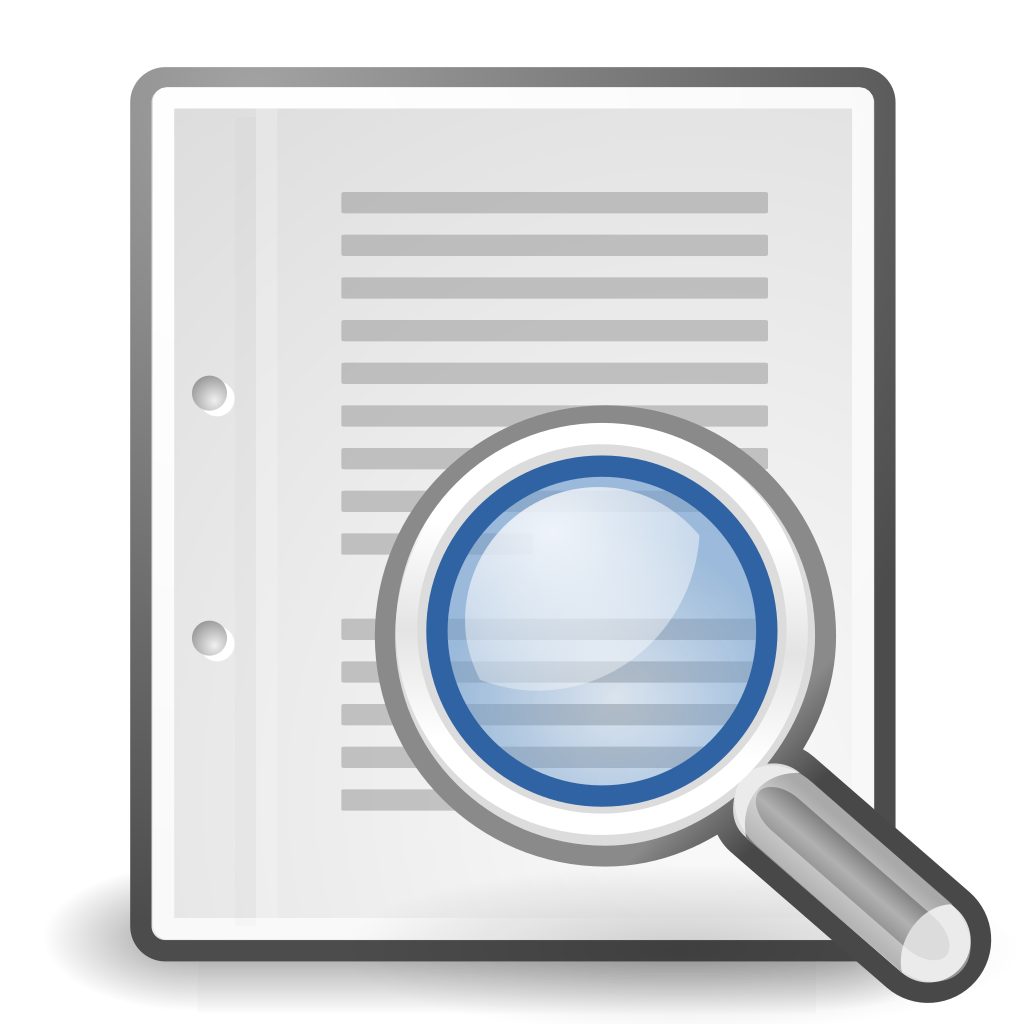 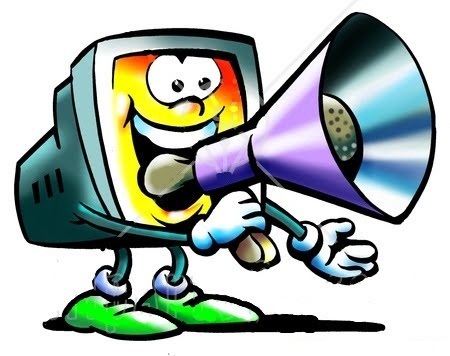 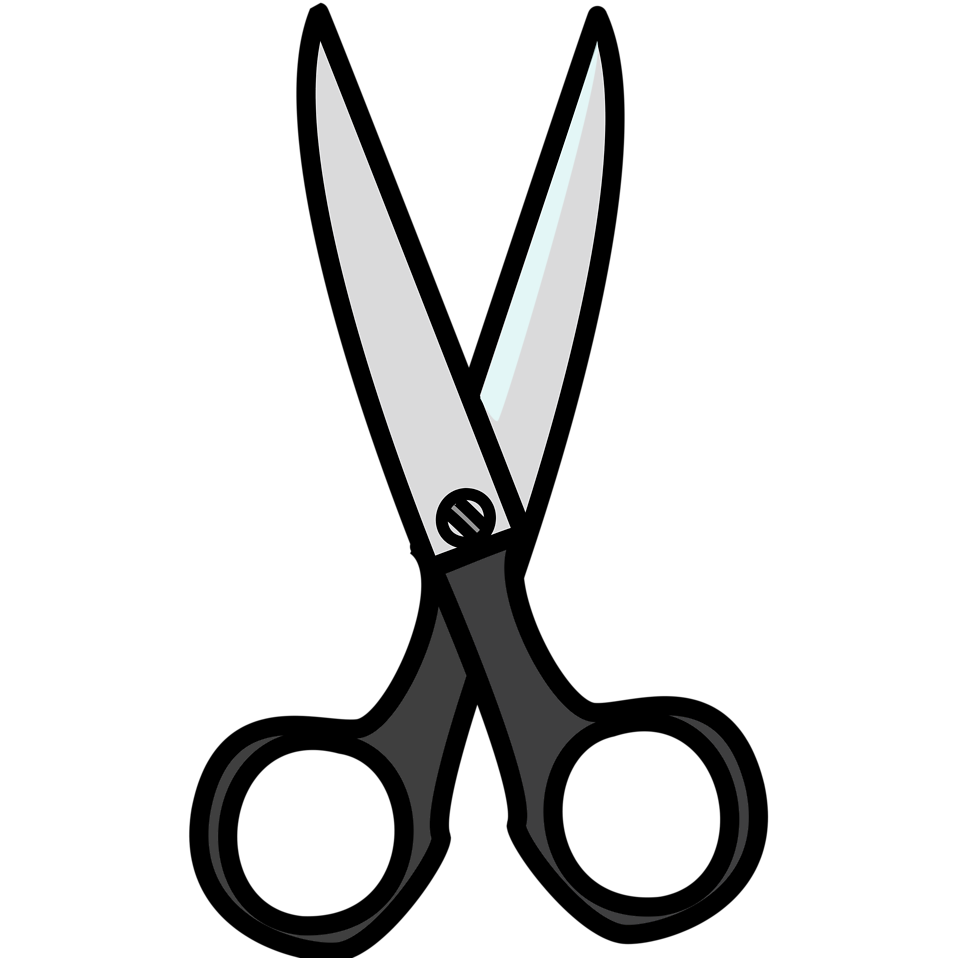 I don’t like NLP
love it
I love NLP
Delete
Retrieve
Generate
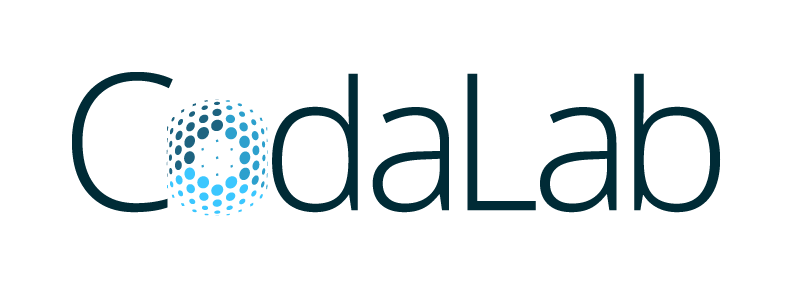 http://tiny.cc/naacl2018-drg
https://github.com/lijuncen/
Sentiment-and-Style-Transfer
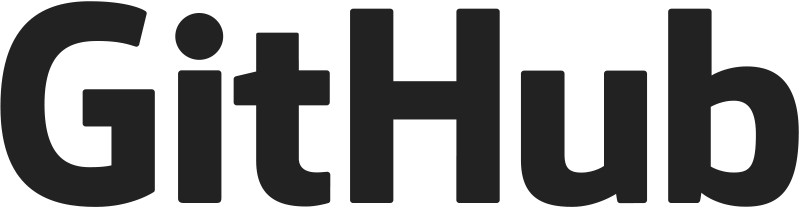 54